Personal Protective Equipmentin Construction
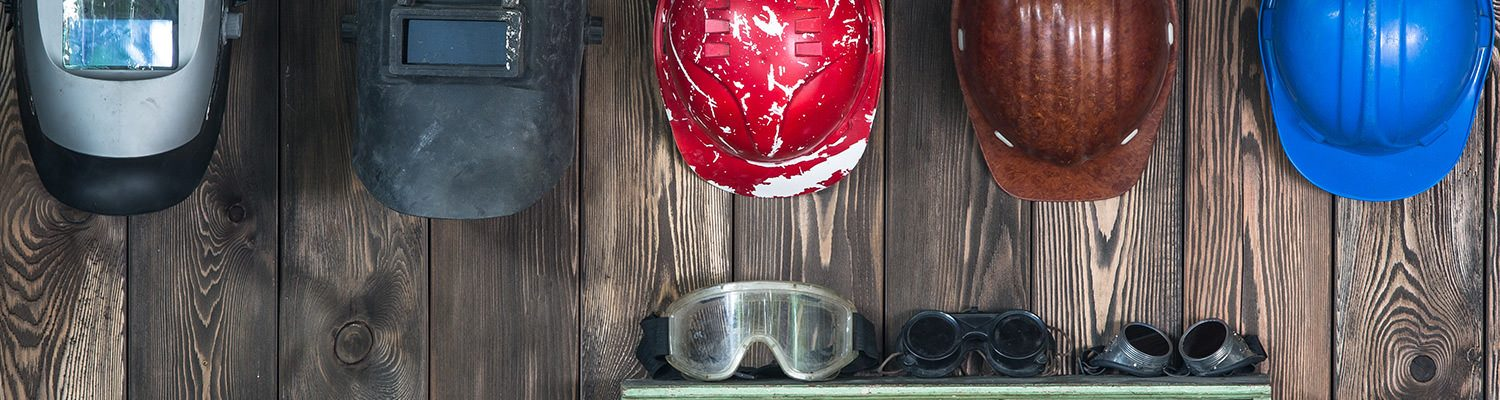 29 CFR 1926.95-106
[Speaker Notes: Only those cited 5 times are covered.The information in this presentation is provided voluntarily by the N.C. Department of Labor, Education Training and Technical Assistance Bureau as a public service and is made available in good faith. This presentation is designed to assist trainers conducting OSHA outreach training for workers.  Since workers are the target audience, this presentation emphasizes hazard identification, avoidance, and control – not standards.  No attempt has been made to treat the topic exhaustively.  It is essential that trainers tailor their presentations to the needs and understanding of their audience.

The information and advice provided on this Site and on Linked Sites is provided solely on the basis that users will be responsible for making their own assessment of the matters discussed herein and are advised to verify all relevant representations, statements, and information.

This presentation is not a substitute for any of the provisions of the Occupational Safety and Health Act of North Carolina or for any standards issued by the N.C. Department of Labor.  Mention of trade names, commercial products, or organizations does not imply endorsement by the N.C. Department of Labor.]
1926.95(a)
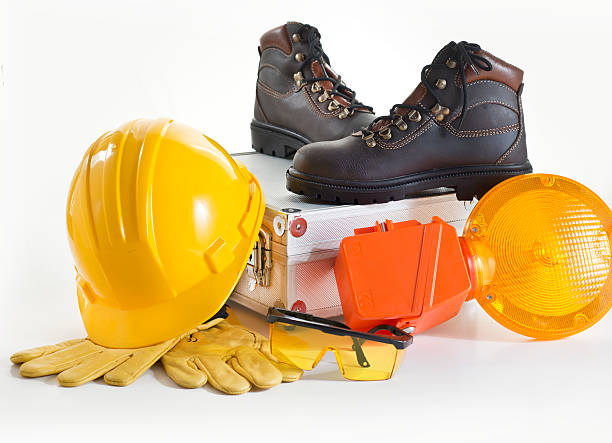 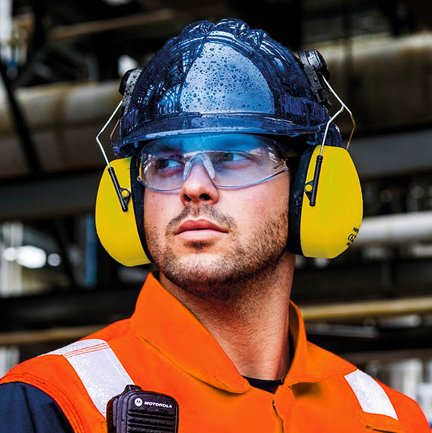 Protective equipment shall be provided, used, and maintained in a sanitary and reliable condition for hazards.
1926.95(d)(1)
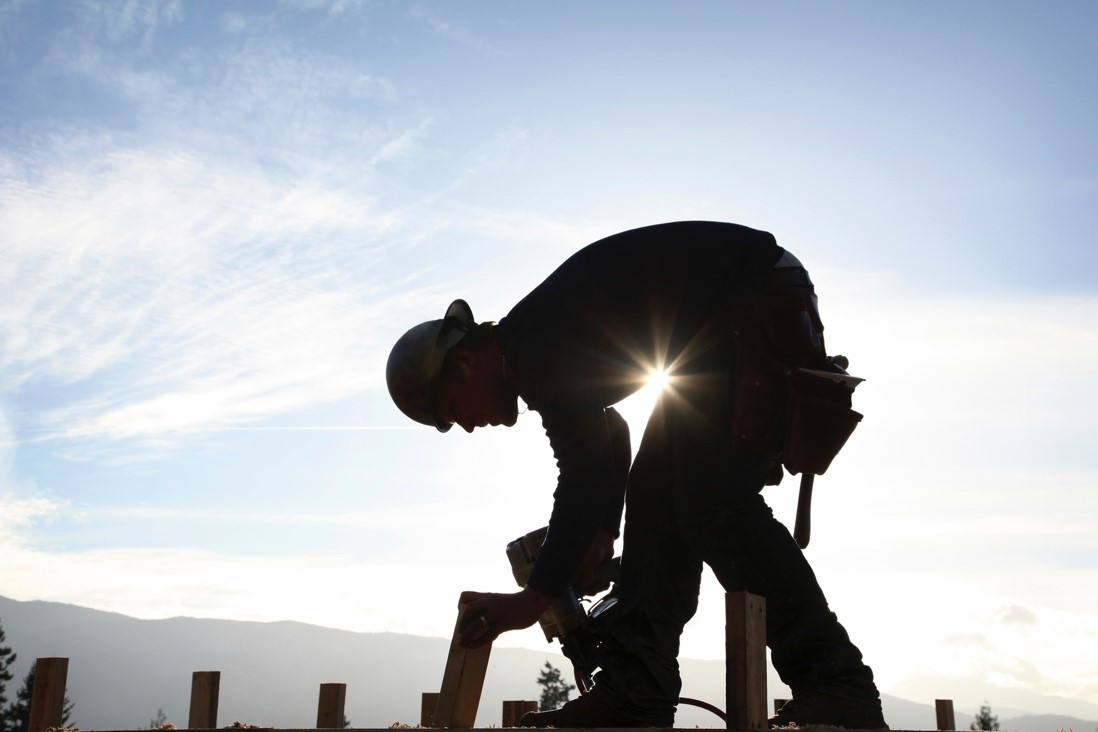 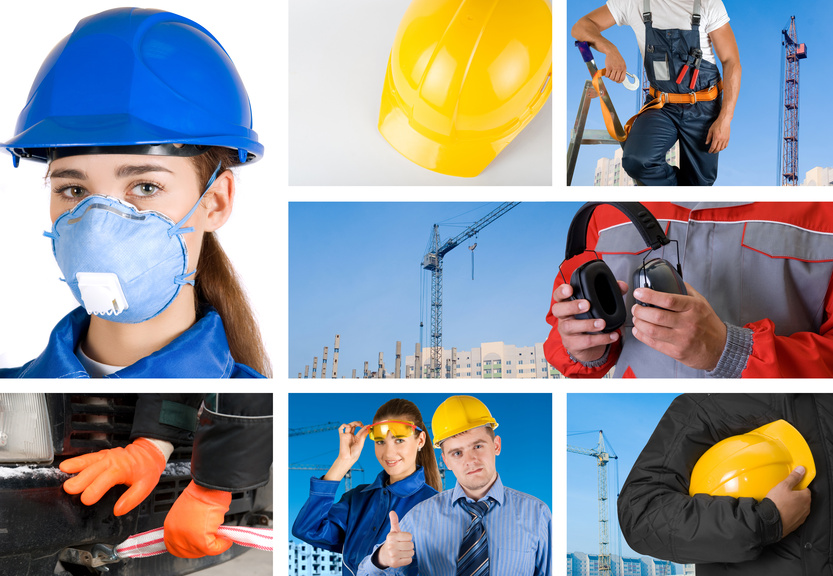 PPE used to comply with this part, shall be provided by the employer at no cost to employees.
Exceptions?
Payment of PPE
Except as noted, protective equipment used to comply with this part, shall be provided by the employer at no cost to employees.
Exceptions:
Safety-toe protective footwear,
Prescription safety glasses, and
Long sleeve shirts
...were excepted from the employer payment 
requirement, considered to be very personal 
in nature and often worn off the jobsite.
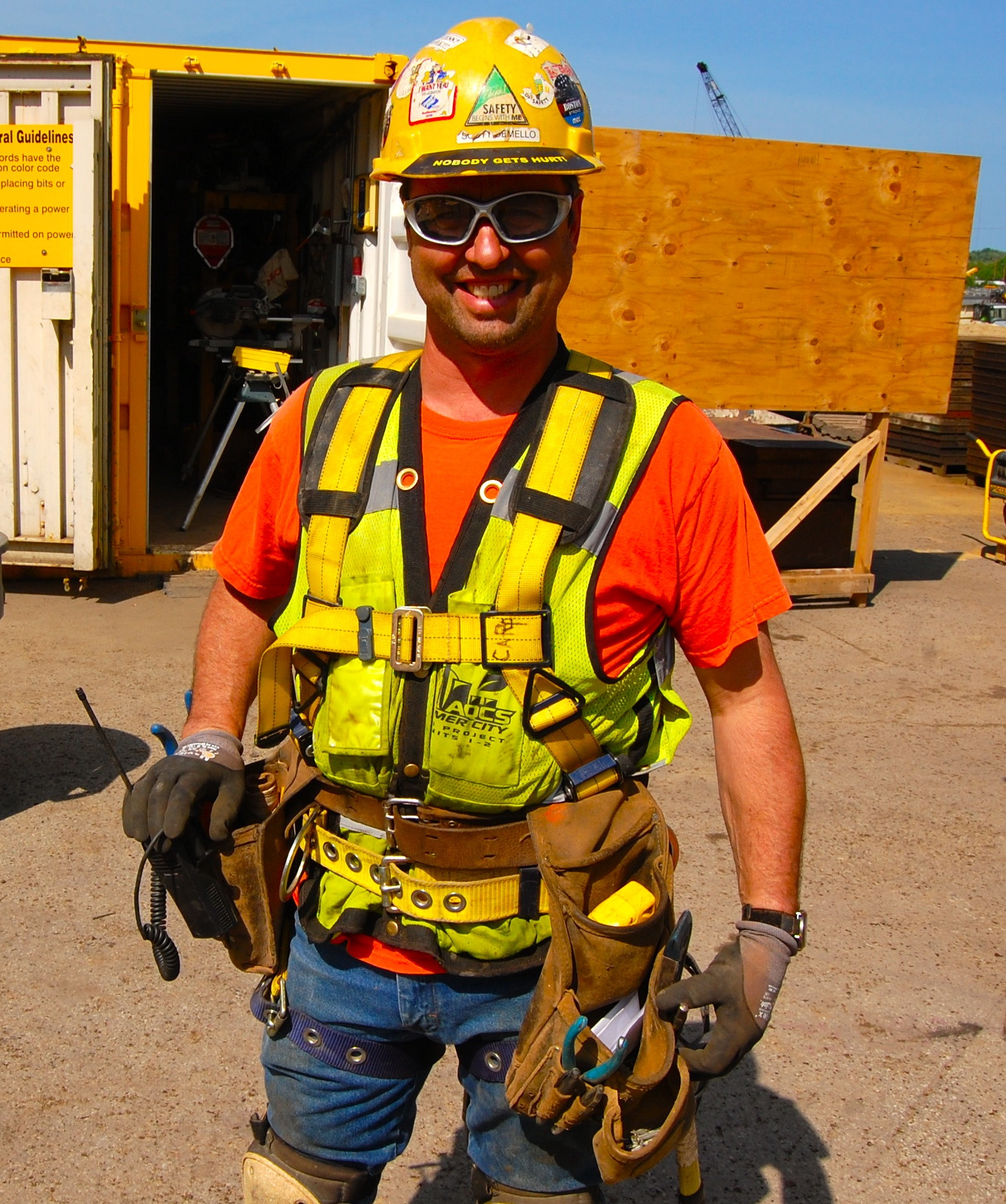 1926.95(d)(2)-(5)
Frank Smith: “I'm never going to buy safety equipment - no matter how light or comfortable it may be - that's the contractor's responsibility.”
[Speaker Notes: Illustration from MS Clip Art]
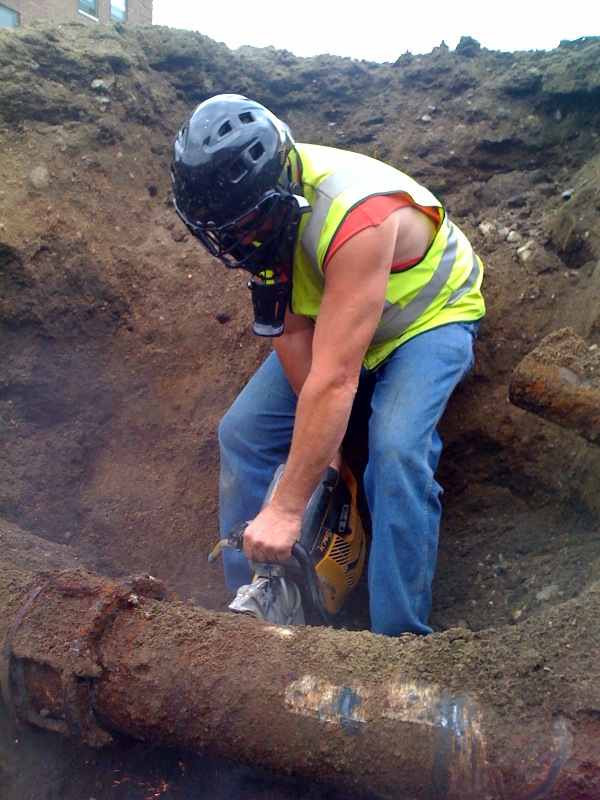 General Safety and Health Provisions
The employer is responsible for requiring wear of appropriate personal protective equipment in all operations where there is exposure to hazardous conditions.
1926.28(a)
[Speaker Notes: Photo from MS Clip Art]
Criteria for PPE
Design: 
All personal protective equipment shall be of safe design and construction for work to be performed.
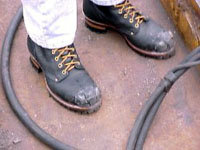 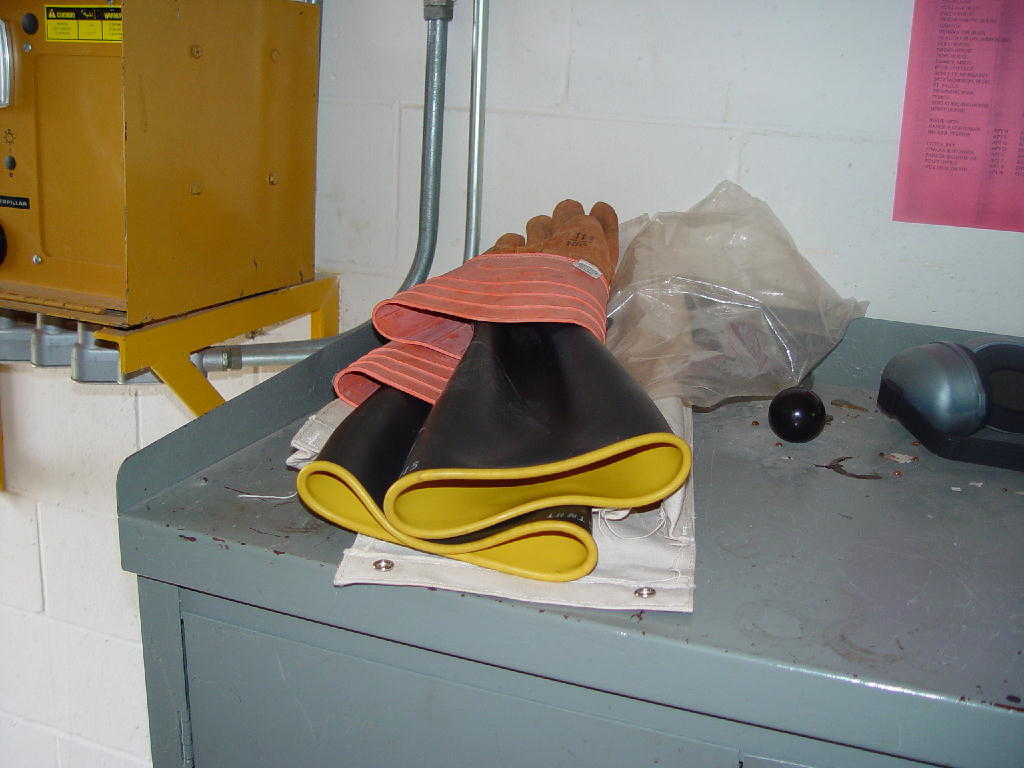 1926.95(c)
[Speaker Notes: Photos from OSHA]
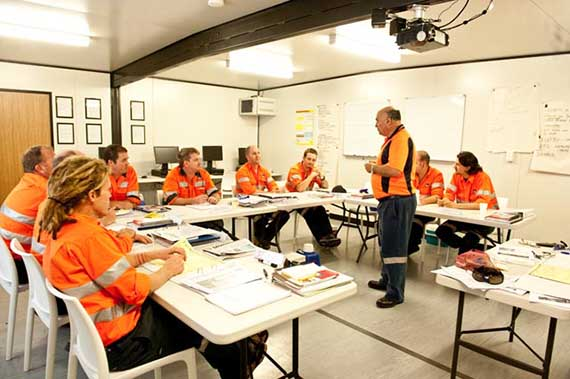 Training
Employer shall instruct each employee in the recognition and avoidance of unsafe conditions and the regulations applicable to his work environment to control or eliminate any hazards or other exposure to illness or injury.
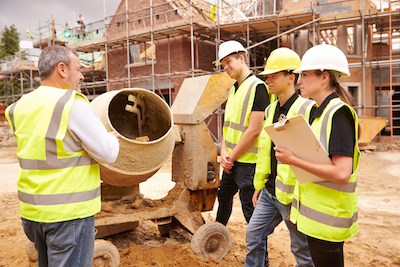 1926.21(b)
[Speaker Notes: Photo from MS Clip Art]
1926.102(a)(2)
The employer shall ensure that each affected employee uses eye protection that provides side protection when there is a hazard from flying objects. 
Detachable side protectors (e.g. clip-on or slide-on side shields) meeting the pertinent requirements of this section are acceptable.
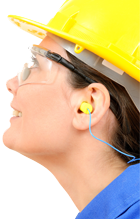 1926.100(a)
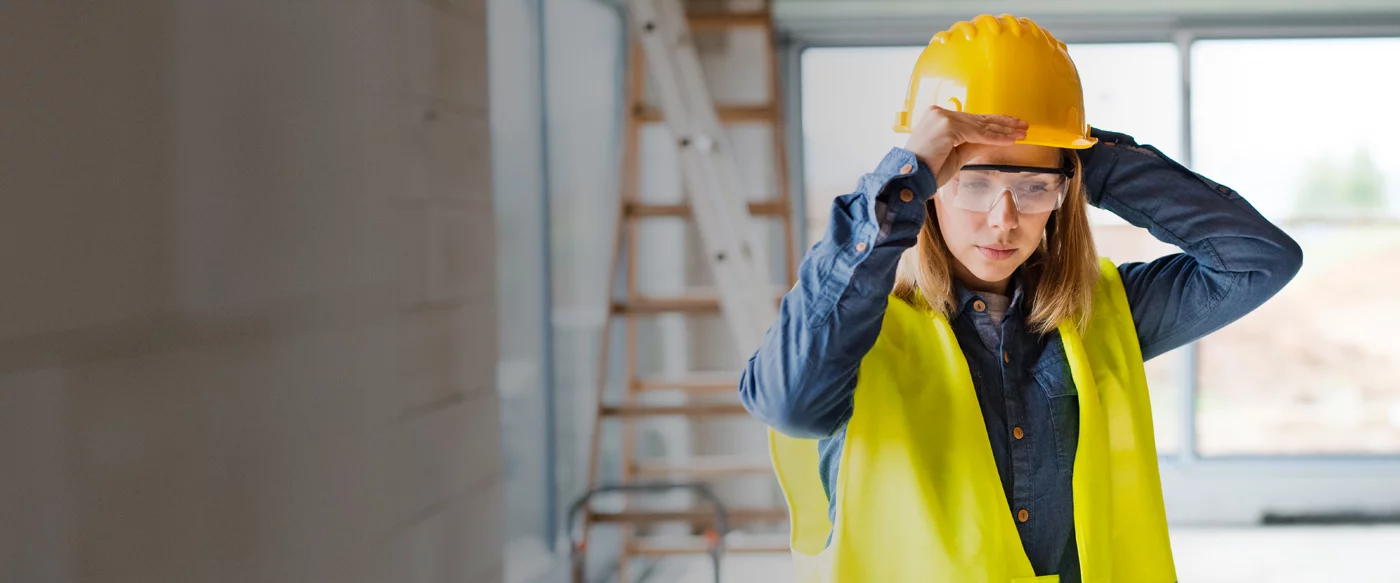 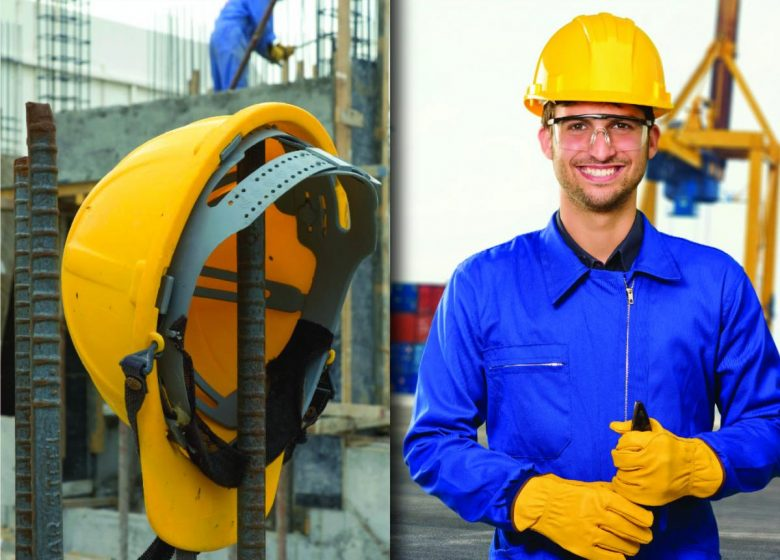 Employees working in areas where there is a possible danger of head injury from impact, or from falling or flying objects, or from electrical shock and burns, shall be protected by protective helmets.
Head Protection
Hard Hats
Change or clean liner every year
New every 5 years
Marked with ANSI Z89
4 saved with this. 
2 dead when hard hat fell off mobile scaffold
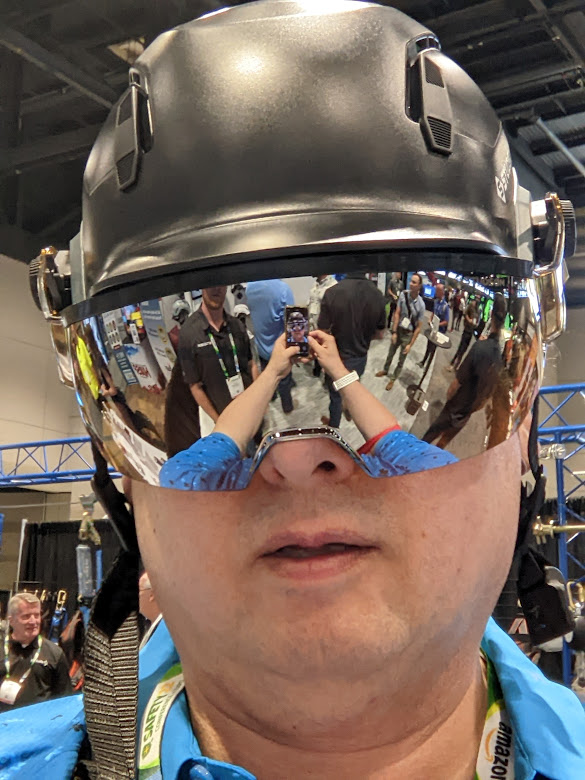 [Speaker Notes: Show damaged hart hat]
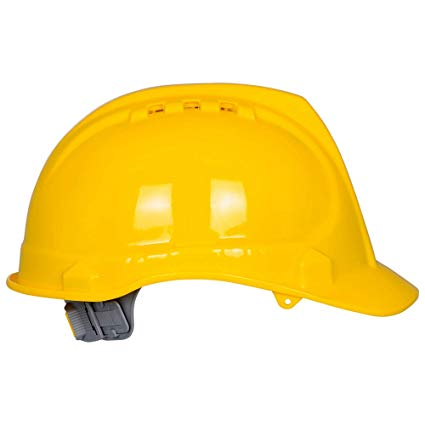 Hard Hats
April 4, 2010
“Chain broke and whipped back.”
“Scared the heck out of me.”
“That was a BUNCH of weight hittin’ me.”
“Hard hat saved me.”
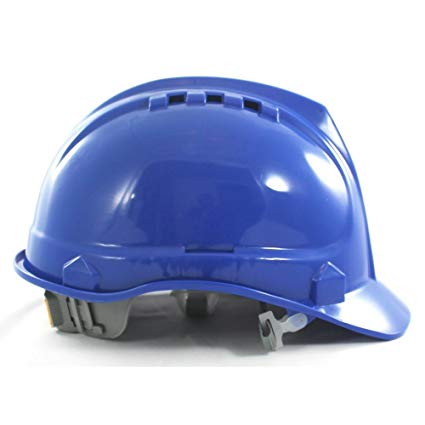 January 2015
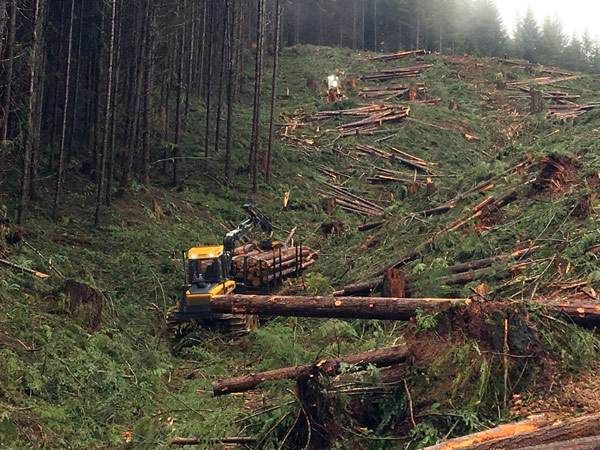 Matt Jabiro:
Log with brush came down. 
Brush hit the hat, log hit my pretty head.
October 2014
Issue?
April 2015
Further
Emily Beiler:
This is Emily, the 21 year old with the smashed helmet. 
Although most of it is right, the part about my dad administering CPR for an hour is erroneous. 
It did take over an hour for EMTs to get me out of the woods and I was unconscious for most of it but my dad only performed CPR for about a minute until I began to breathe again. 
I'm sure it felt like an hour to him.
This helmet no doubt saved my life or at least prevented permanent injury.
I did have a fractured skull and a brain bleed but no bruising or cuts on my head. 
Even my doctors called it a miracle.
MSA recommends the following replacement schedule:
Service Life
Suspension—replace after NO MORE THAN 12 months;  
Entire Helmet—replace after NO MORE THAN 5 years.
The V-Gard helmet was designed with high quality, wear-resistant materials but it WILL NOT last forever.  
The protective properties of the helmet WILL be degraded by exposure to many common work environments, such as temperature extremes, chemical exposure, sunlight and normal daily wear and tear.
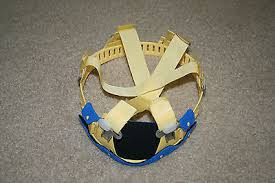 Stickers
MSA: It is permissible to use pressure-sensitive, non-metallic stickers or tape with self-adhesive backing as long as they are placed no closer than ½” from the helmet’s edge.
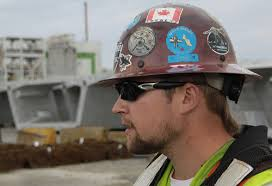 [Speaker Notes: http://s7d9.scene7.com/is/content/minesafetyappliances/Helmet%20Care%20and%20Use%20FAQ%20-%20EN]
Hearing Protection
Wherever it is not feasible to reduce the noise levels or duration of exposure to those specified in Table D-2, Permissible Noise Exposures, in 1926.52, ear protection devices shall be provided and used.
A hearing conservation program becomes a requirement at exposures >90 dBA.
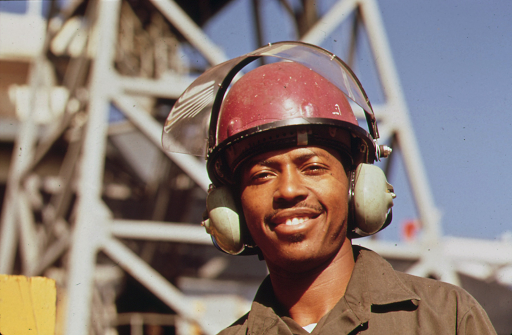 1926.101(a)
[Speaker Notes: Photo from MS Clip Art]
Hearing
Ear Protection
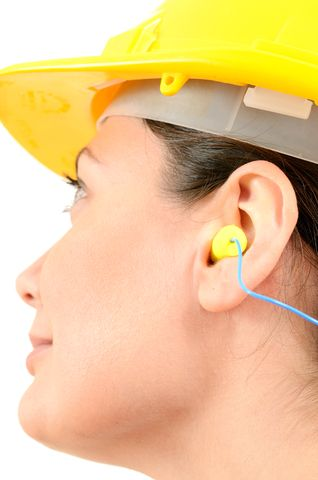 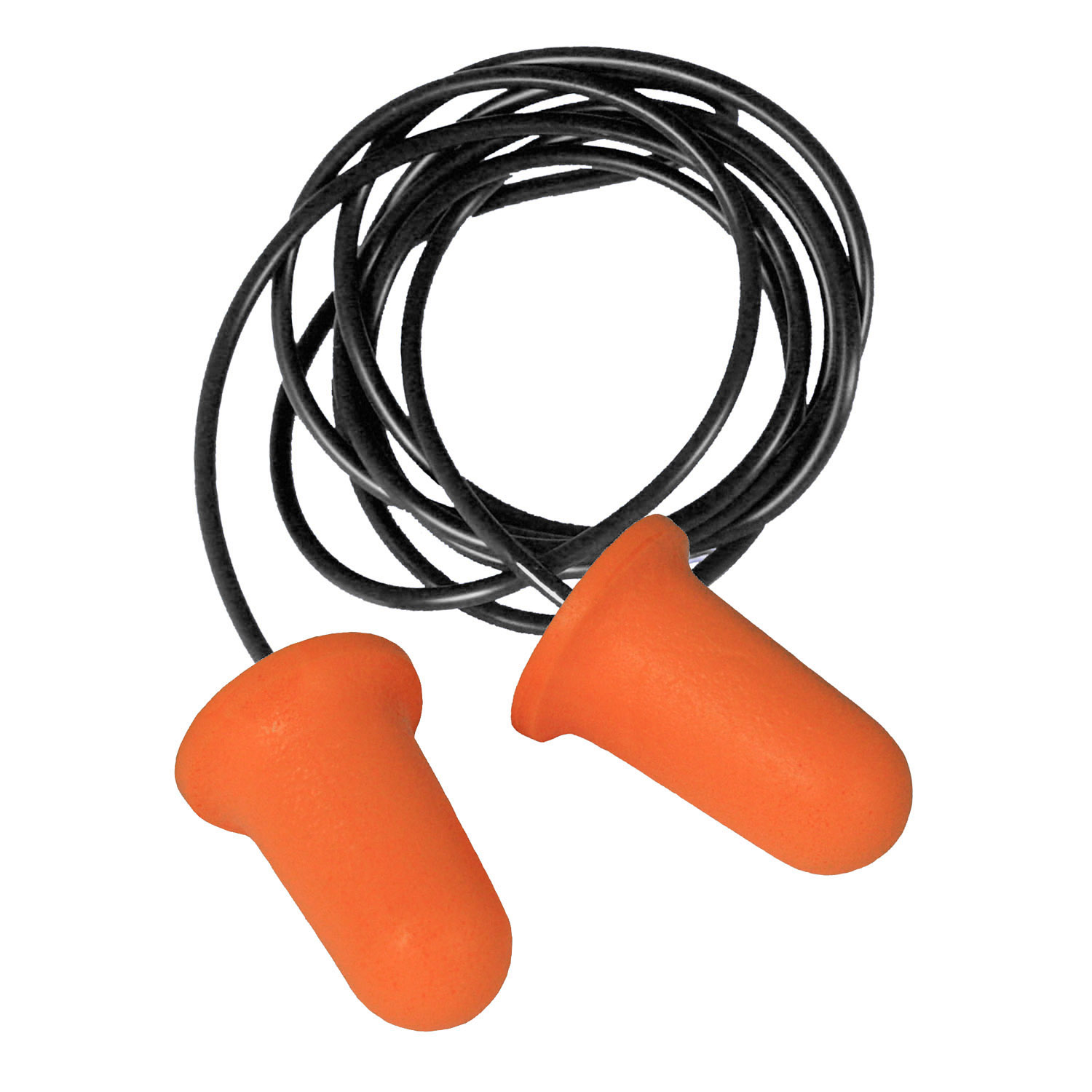 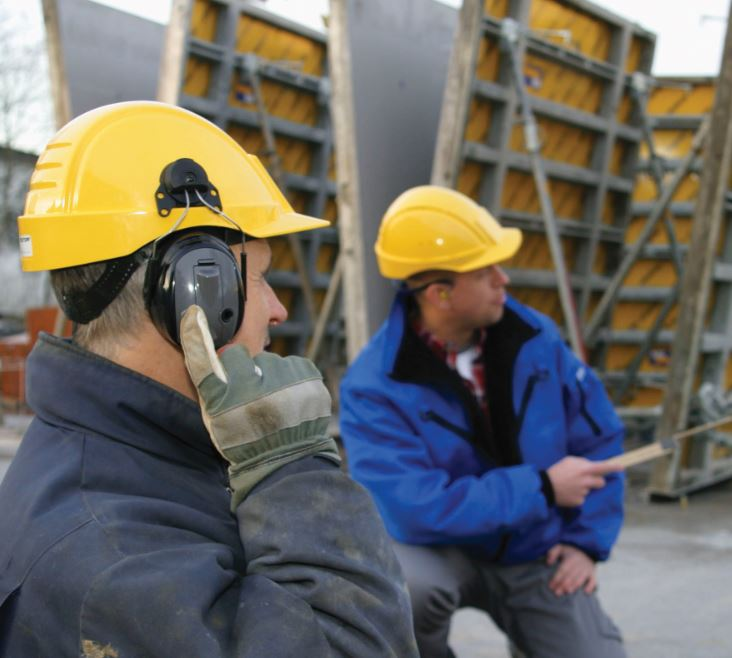 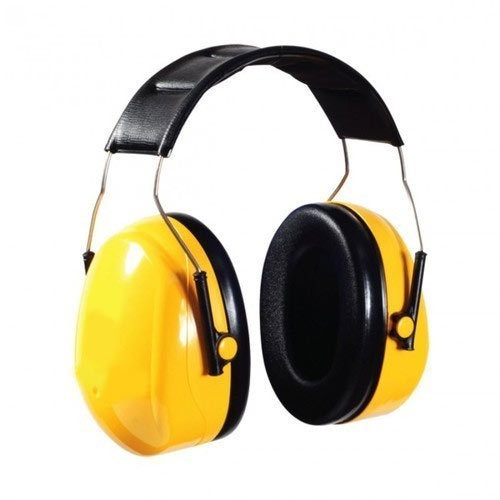 Reusable ear plugs:
regular and careful washing
fitted by a trained person
must be good fit
dust may irritate
Ear defenders:
well designed
well made
must be good fit
1926.102(a)(1)
The employer shall ensure that each affected employee uses appropriate eye or face protection when exposed to eye or face hazards from flying particles, molten metal, liquid chemicals, acids or caustic liquids, chemical gases or vapors, or potentially injurious light radiation.
Eye Protection
May 3, 2012
Employee was using a 5" Makita Grinder to cut a slab of marble. 
The cutting blade broke and the broken pieces seriously injured Employee's left eye and face. 
Employee #1 had used no safety guard. 
Employee #1 was not provided personal protection equipment such as goggles or face shield.
Eye and Face Protection
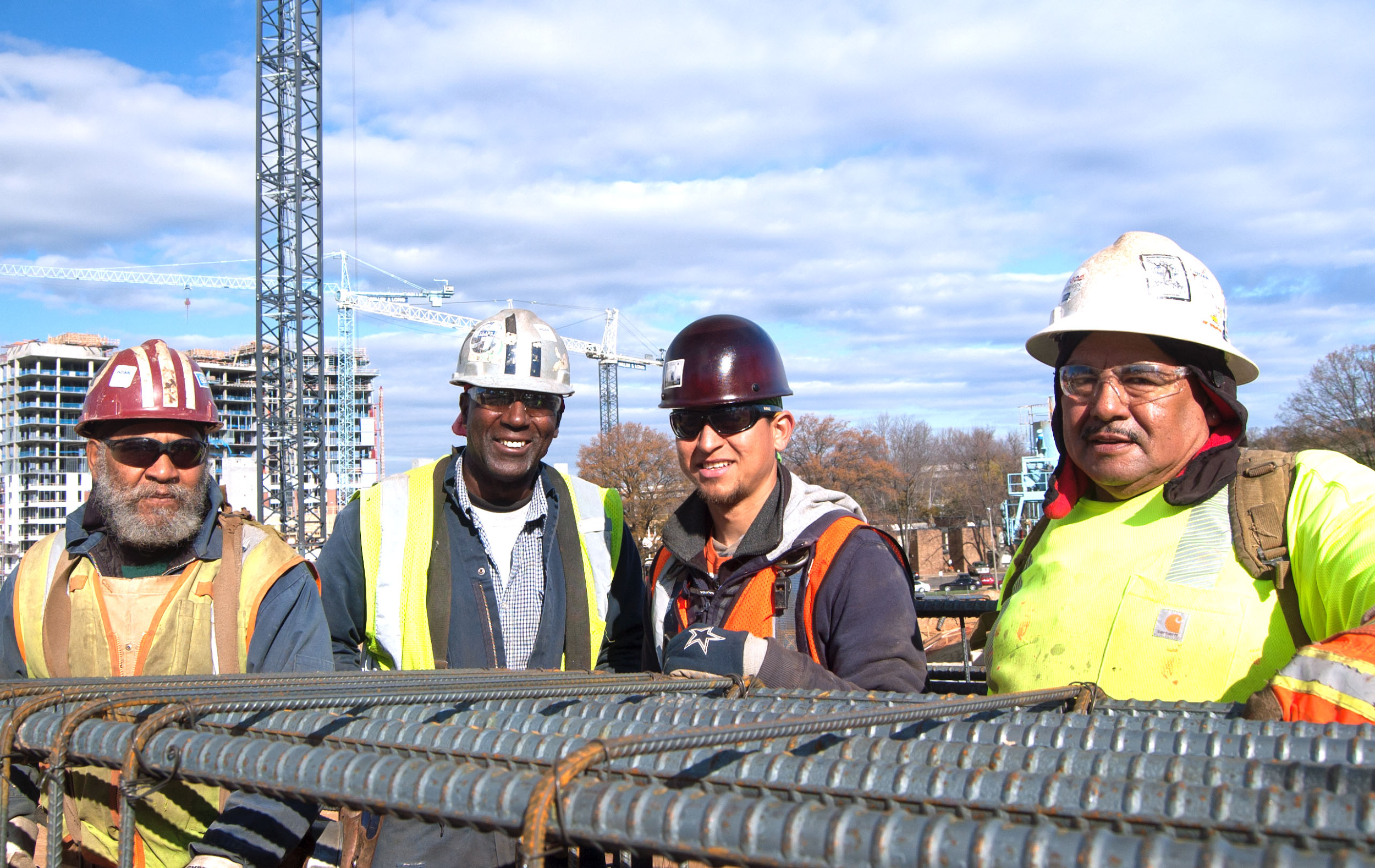 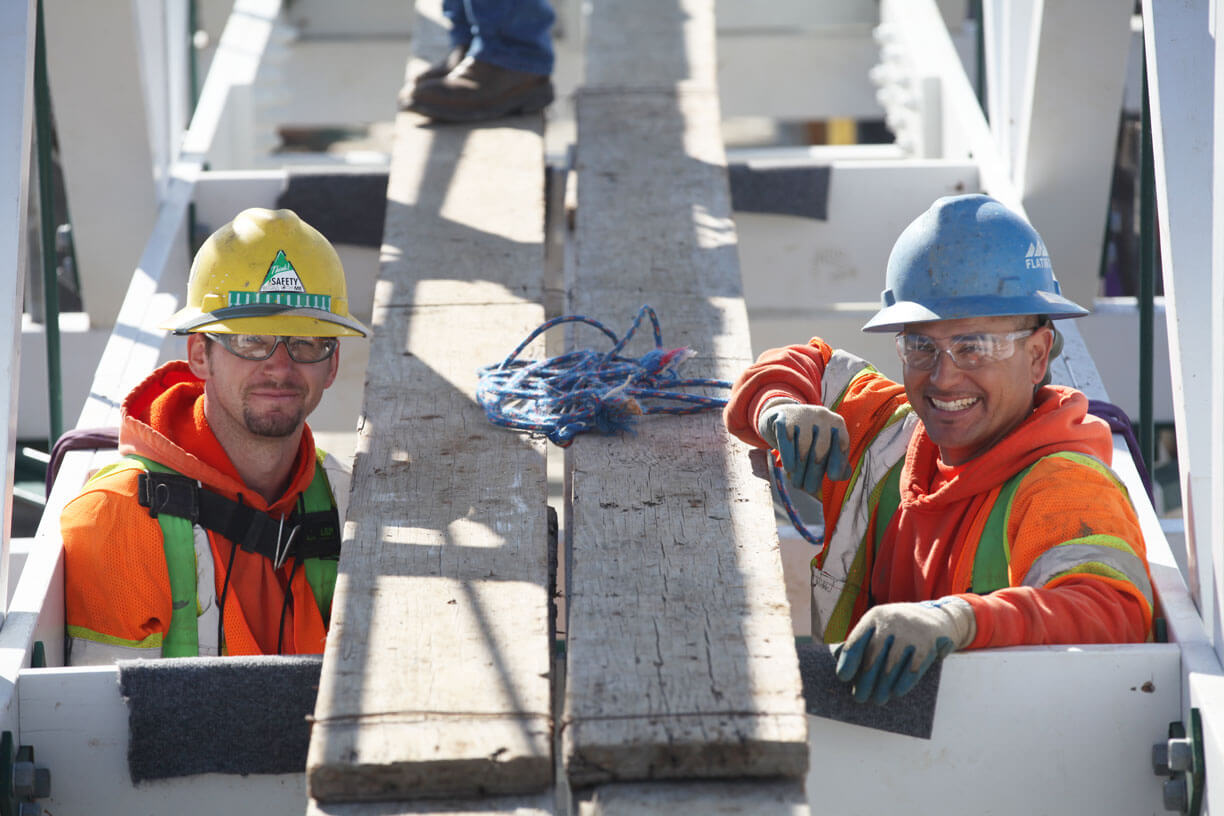 Employees whose vision requires the use of corrective lenses in spectacles, when required by this regulation to wear eye protection, shall be protected by goggles or spectacles.
1926.102(a)(3)
[Speaker Notes: Photo from OSHA]
Eye and Face Protection
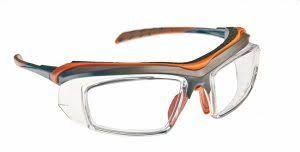 Spectacles whose protective lenses provide optical correction

Goggles that can be worn over corrective spectacles without disturbing the adjustment of the spectacles

Goggles that incorporate corrective lenses mounted behind the protective lenses
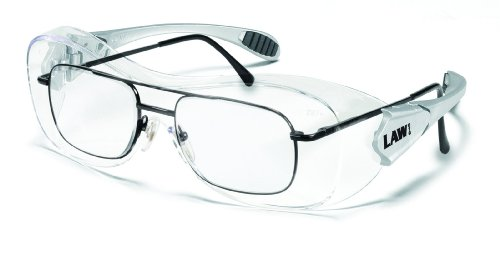 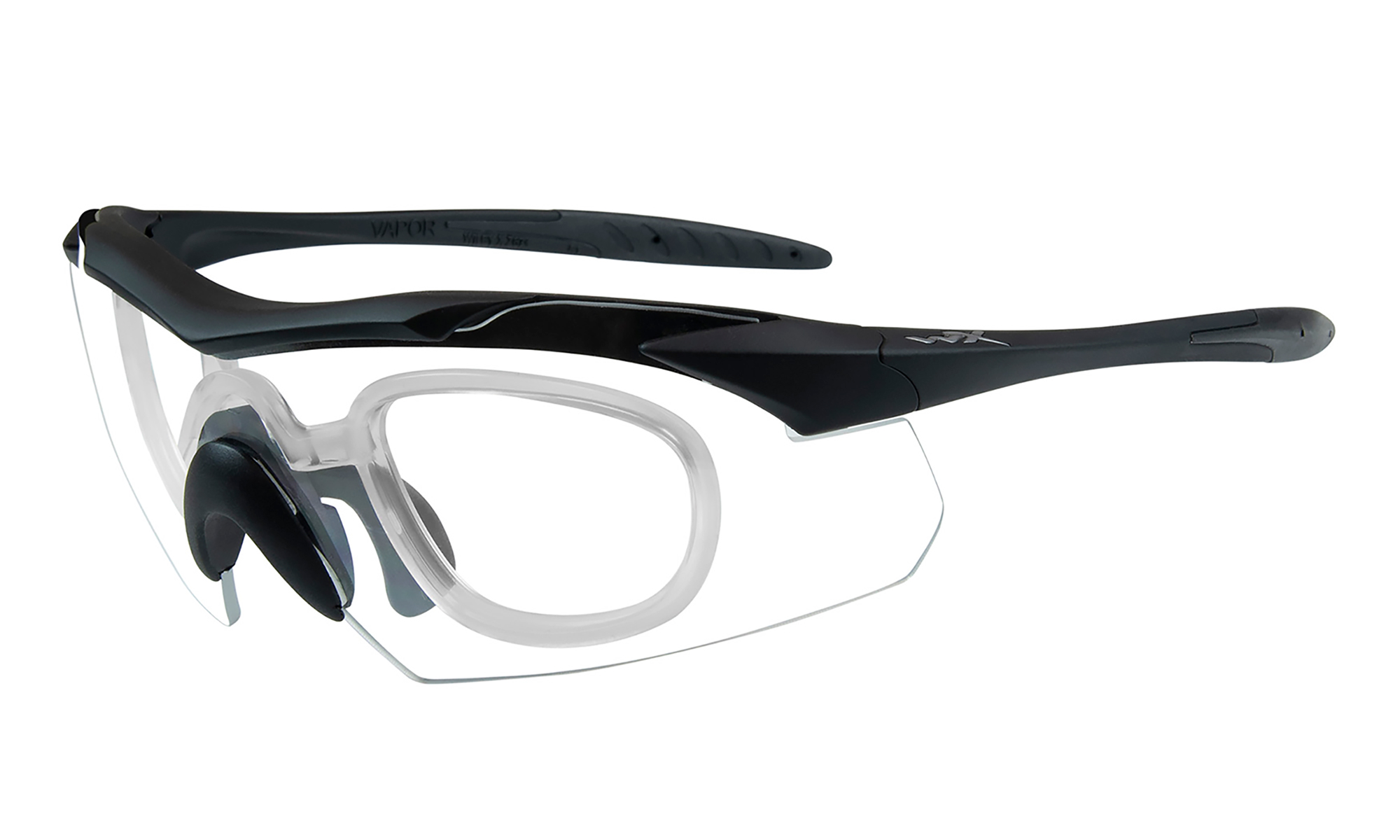 1926.102(a)(3)
Exploding Angle Grinder Disc
“These cutoff discs are no joke. They are designed to be used in a specific way (straight through cutting using the disc edge) but they are frequently used incorrectly (such as grinding using the face of the disc) which can lead to this sort of failure, with high speed shrapnel spraying in every direction.”

“Trying to use a cutting disc like a grinding wheel results in a ‘rapid unplanned disassembly’.”
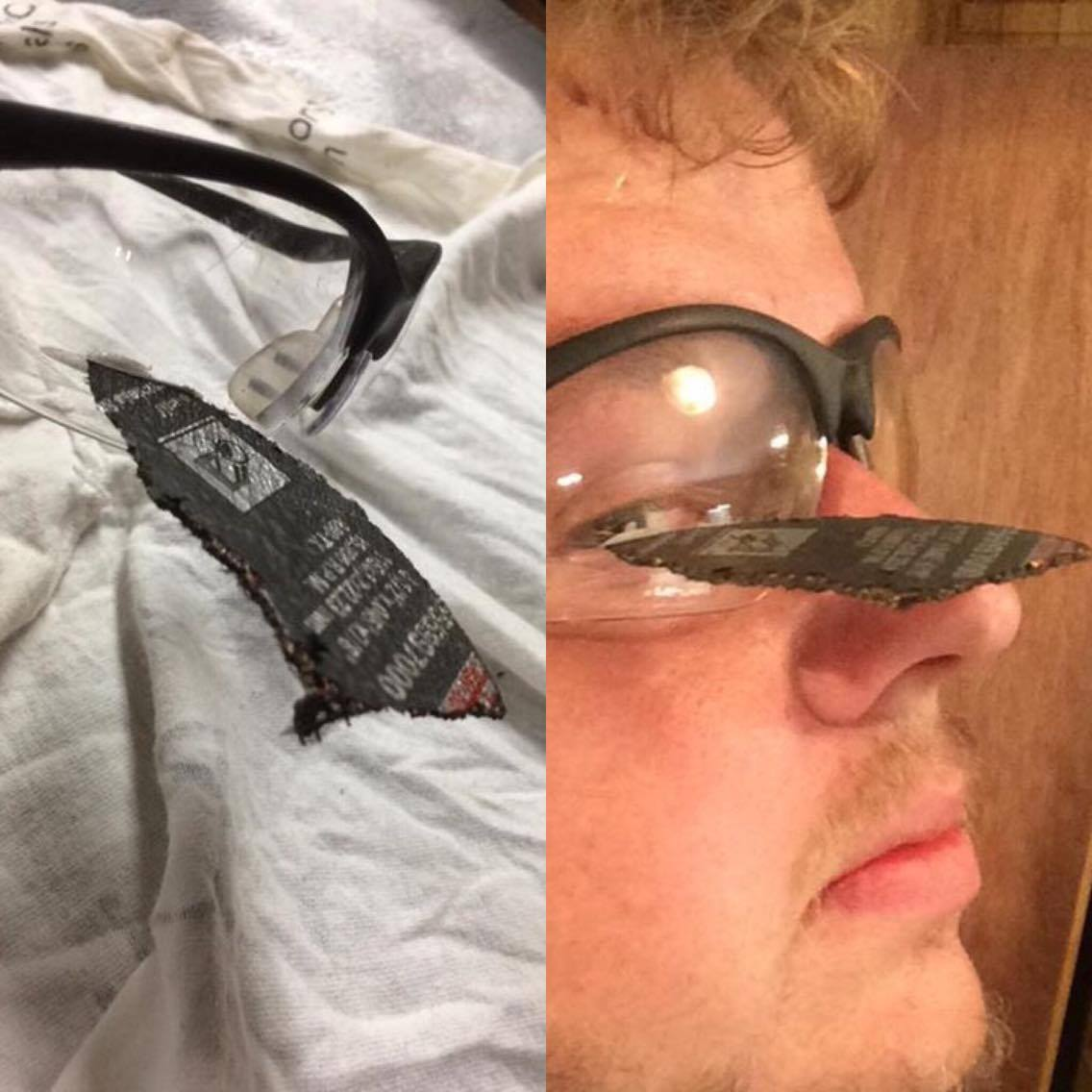 [Speaker Notes: “Happens a lot. You cut through something and leave a burr or get off the line a little. It's quicker to just hit it with the cutoff wheel vs getting a grinding disk. Not saying it's smart but that's the logic.”
https://www.reddit.com/r/pics/comments/4npyfu/safety_specs_saved_this_guys_eye_from_an/]
1926.96
Safety-toe footwear for employees shall meet the requirements and specifications in American National Standard for Men's Safety-Toe Footwear, Z41.1-1967
Foot Protection
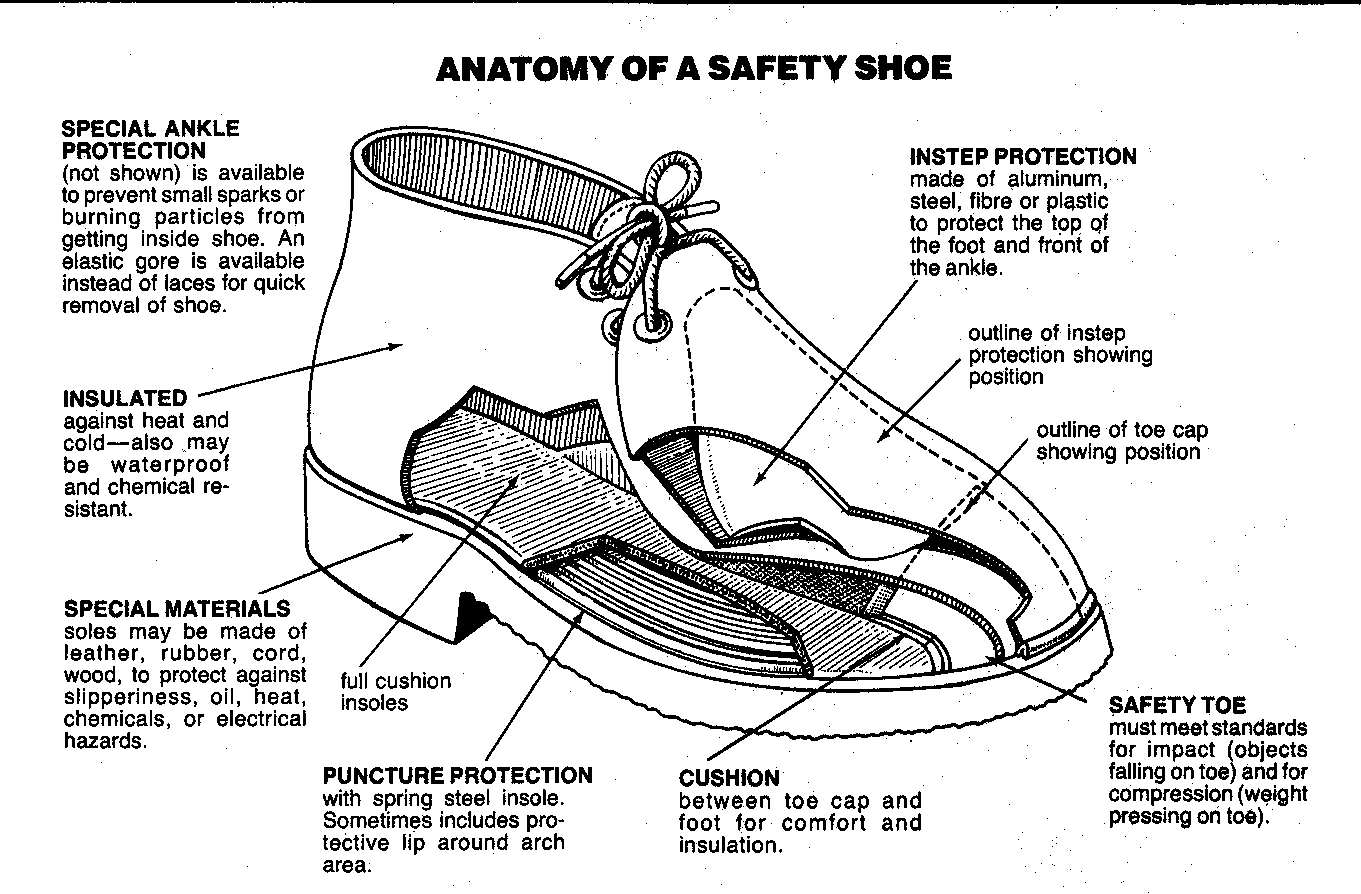 Foot Protection
February 15, 2012
Lowering 5’ by 10’ trench plates to cover the excavation.
Workers hooked a steel sling through a hole in center of the trench plate, whichwas suspended from the excavator, to hoist it. 
Employee was steadying the plate with his right foot as it was lowered. 
When the plate was just a few inches from the ground, it caught on something and jumped towards the employee, falling a few inches onto the left foot of the employee. 
The employee suffered a serious injury, consisting of an amputation of his left big toe at the first joint and a laceration and fracture of the second toe.
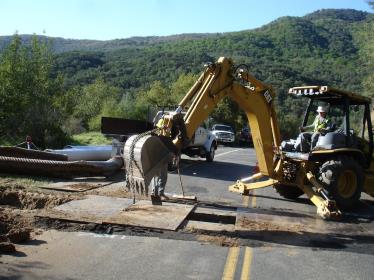 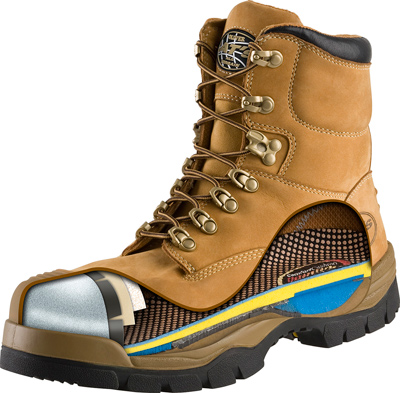 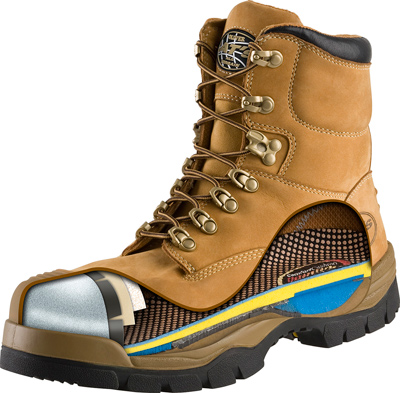 ANSI
At the official test height of 3ft with 75lbs there was 0.5″ of clay compression with the steel-toe boot, which is exactly to spec. 
The regular boot failed horribly, with the clay being completely splattered.
Arbor press test to find total failure point:
They used an arbor press to squish boots to their total failure point. The steel-toe boot was able to take 6000lbs of pressure before total failure; the regular boot was only able to take about 1200lbs, which was hard to measure as it failed so quickly.
June 2014
Broken toes. 
Leather work boots.
No safety toe.
Crane dropped load as it was being lifted.
May 2015
Dropped log on foot.








(Photo by Alan Cooper)
October 2015
6000-pound steel beam dropped on foot.
Ice
Gloves
Traumatic Injuries	     Contact Injuries	      Repetitive Motion
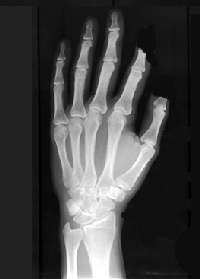 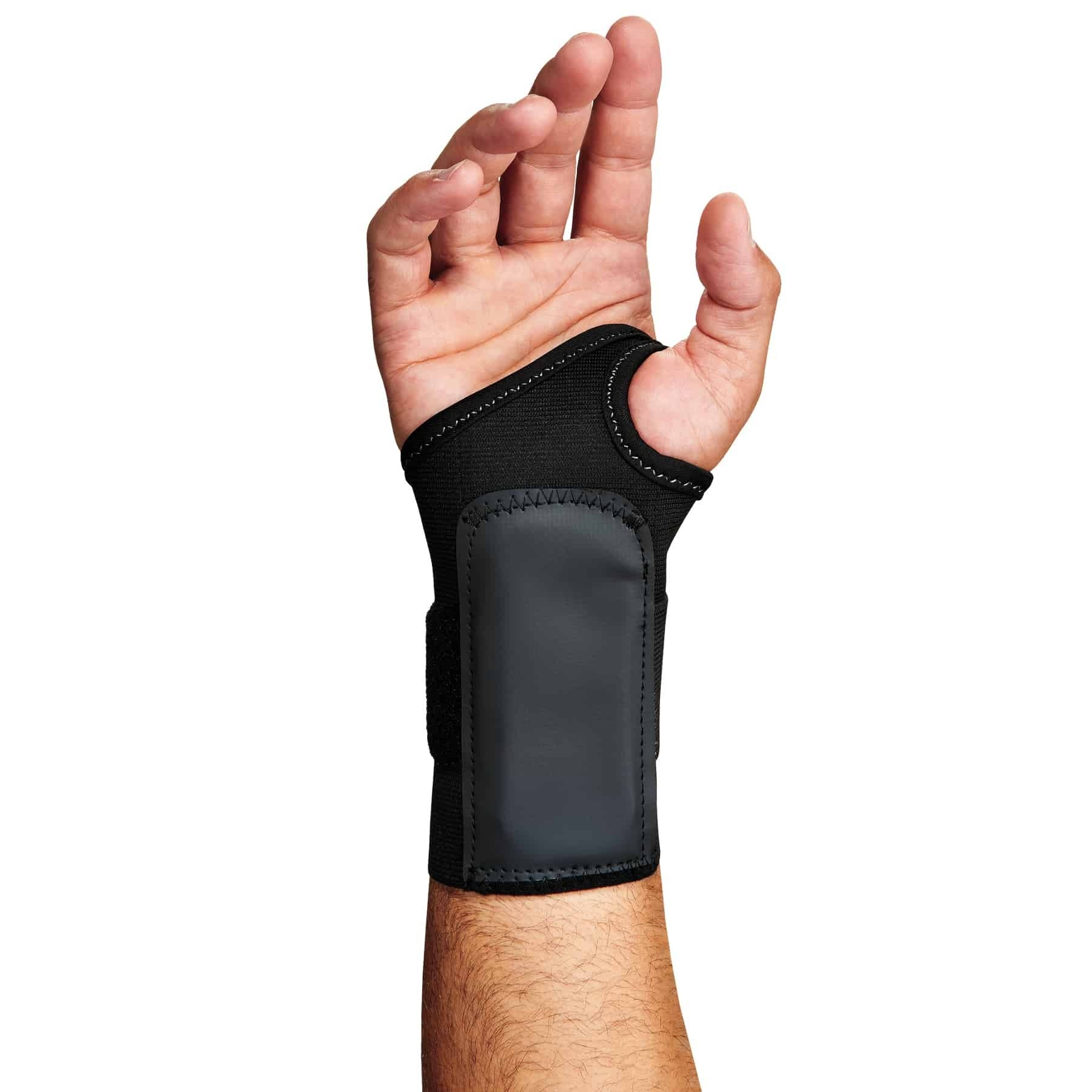 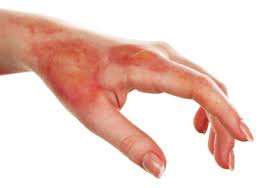 cuts
punctures
sprains or crushing from equipment
toxic chemicals
biological substances
electrical sources
extreme temperatures
same hand movement over extended time periods
Jewelry 2014
Ring can strip the skin off a finger or pull it off.
Loose clothing can get caught in rotating machinery.
Skin Protection
Potentially harmful substances:
pitch, tar, bitumen
cement, brick and stone dust
tile and plaster dust
paint, varnish, lacquer adhesives
wood dust, fibreglass, resins
solvents, fuels, oils
spirits, thinners, acids, alkalis
ionising radiations and others
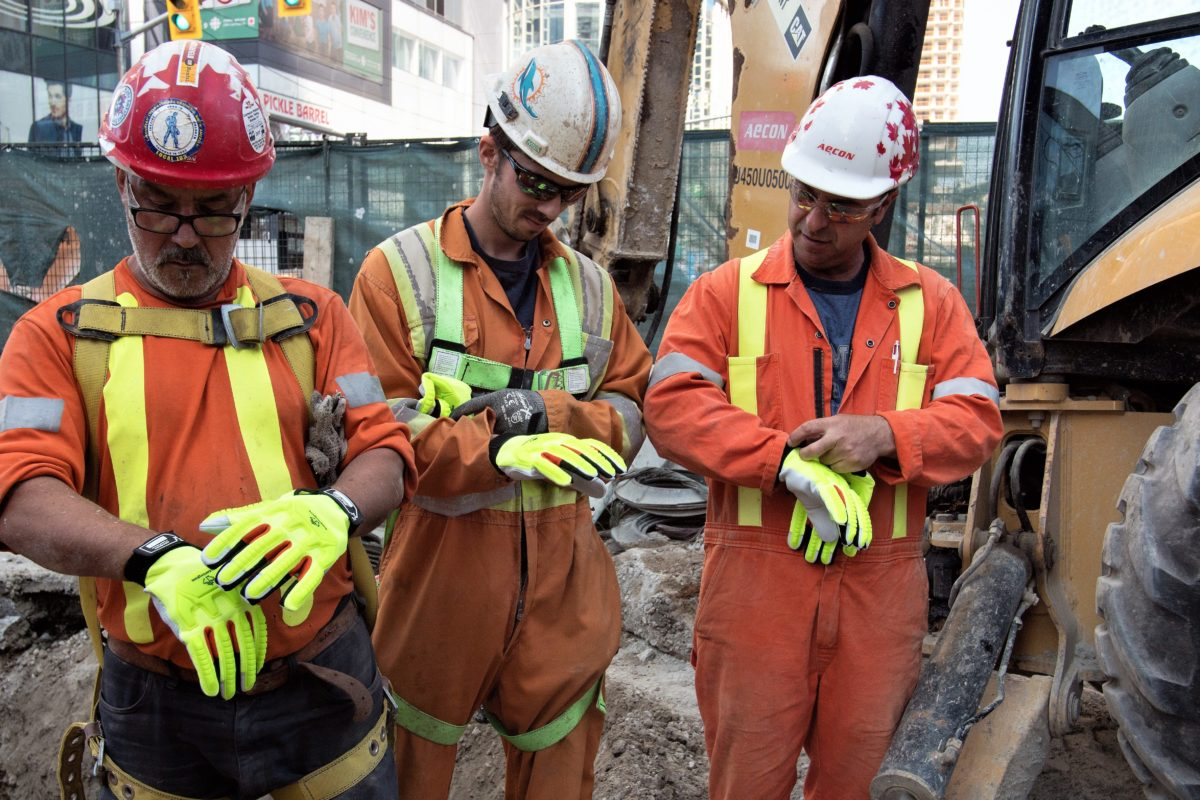 One VPP Construction Site
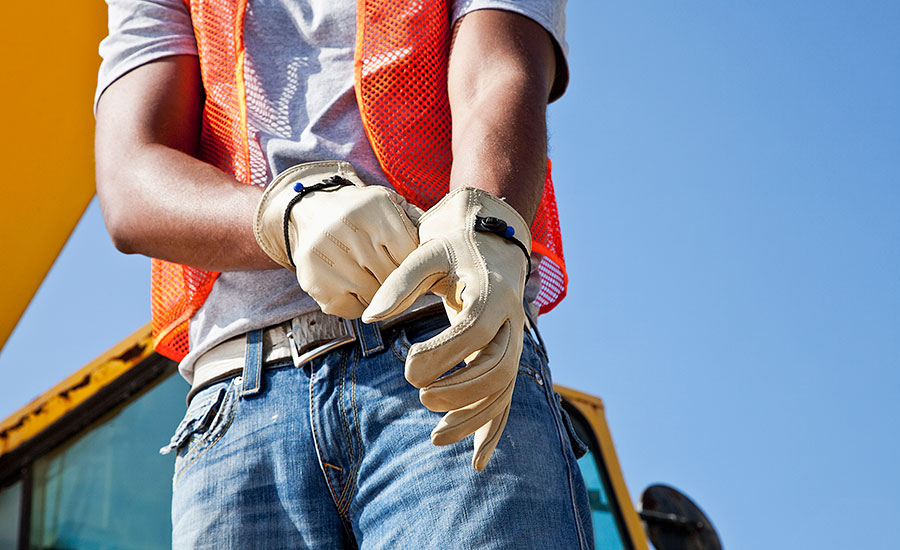 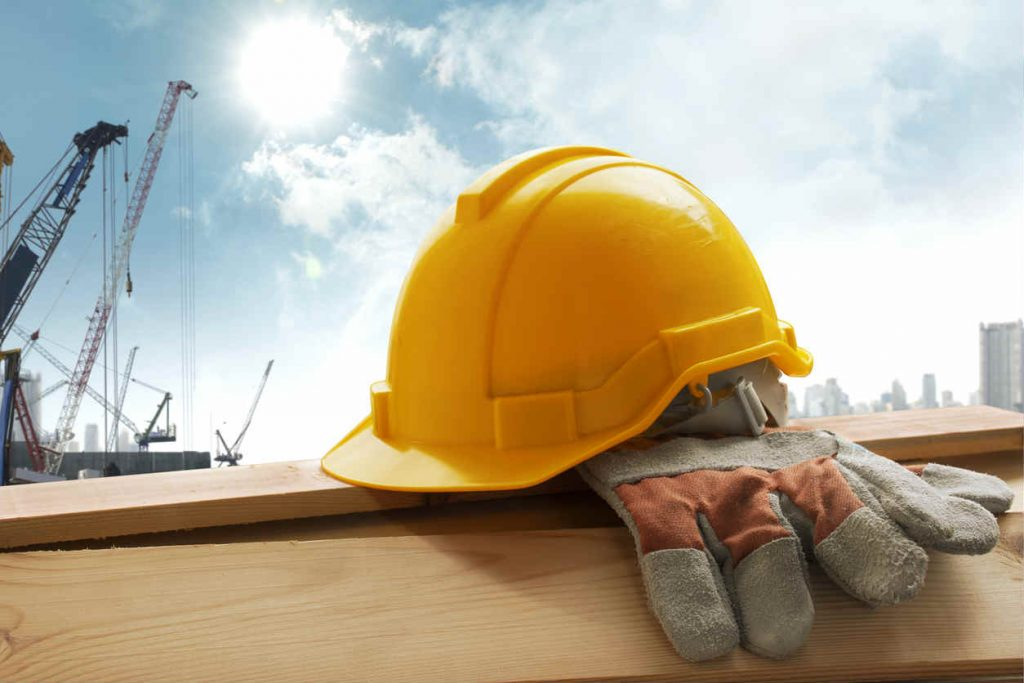 Workers hands not visible
10 hand injuries
January 2015
One company.
Two employees suffered box knife cuts.
One was stripping cable.
Another was cutting open a box toward himself.
Gloves
Cutting zip ties with box knife.
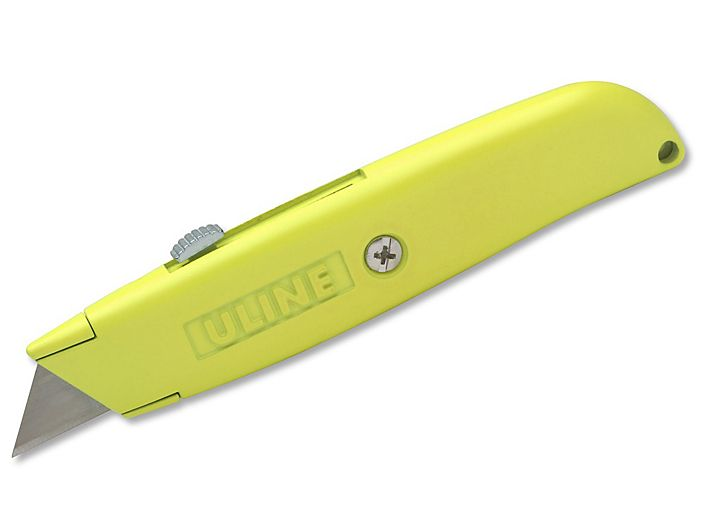 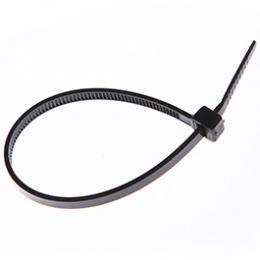 Arc Flash
July 16, 2012
An electrical contractor was replacing a power breaker cover after checking for proper wiring and power to the cell side. 
As he proceeded to put the panel cover back on, an electric arc flash occurred.
The employee suffered severe first and second degree burns to his left arm, left hand, and right hand.
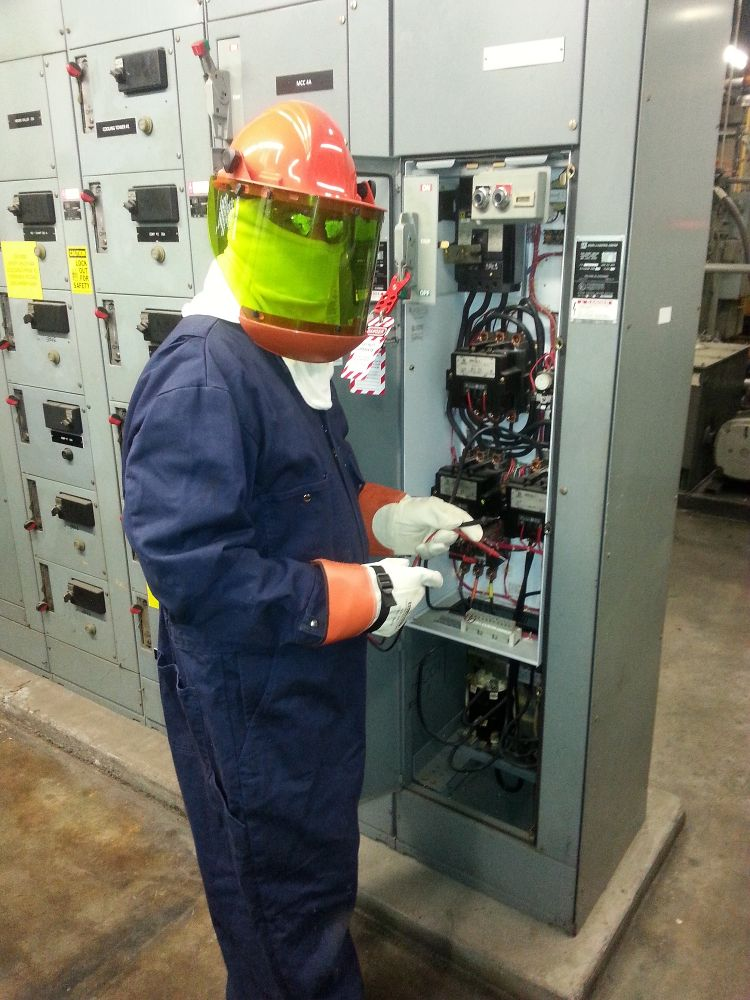 Class 2 will protect for 480 volts.
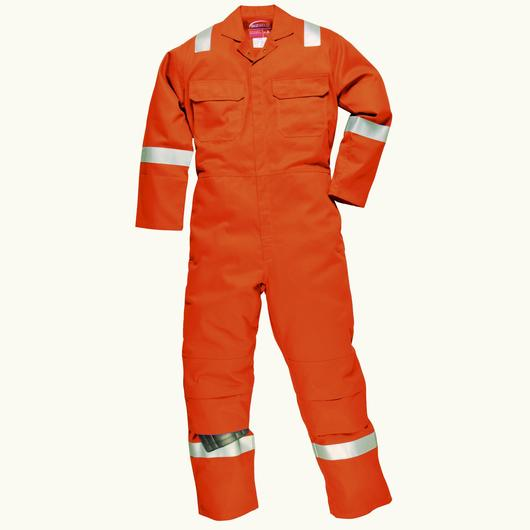 Body Protection
Hazards: 
Chemical or metal splash, spray from pressure leaks or spray guns, impact or penetration, contaminated dust, excessive wear or entanglement of clothing.
Protection against hazardous substances: overalls, aprons and coveralls.
Clothing for cold, heat & bad weather.
Clothing to protect against machinery, e.g. chainsaws.
High visibility clothing (e.g. jackets, vests).
Harnesses 
Back supports
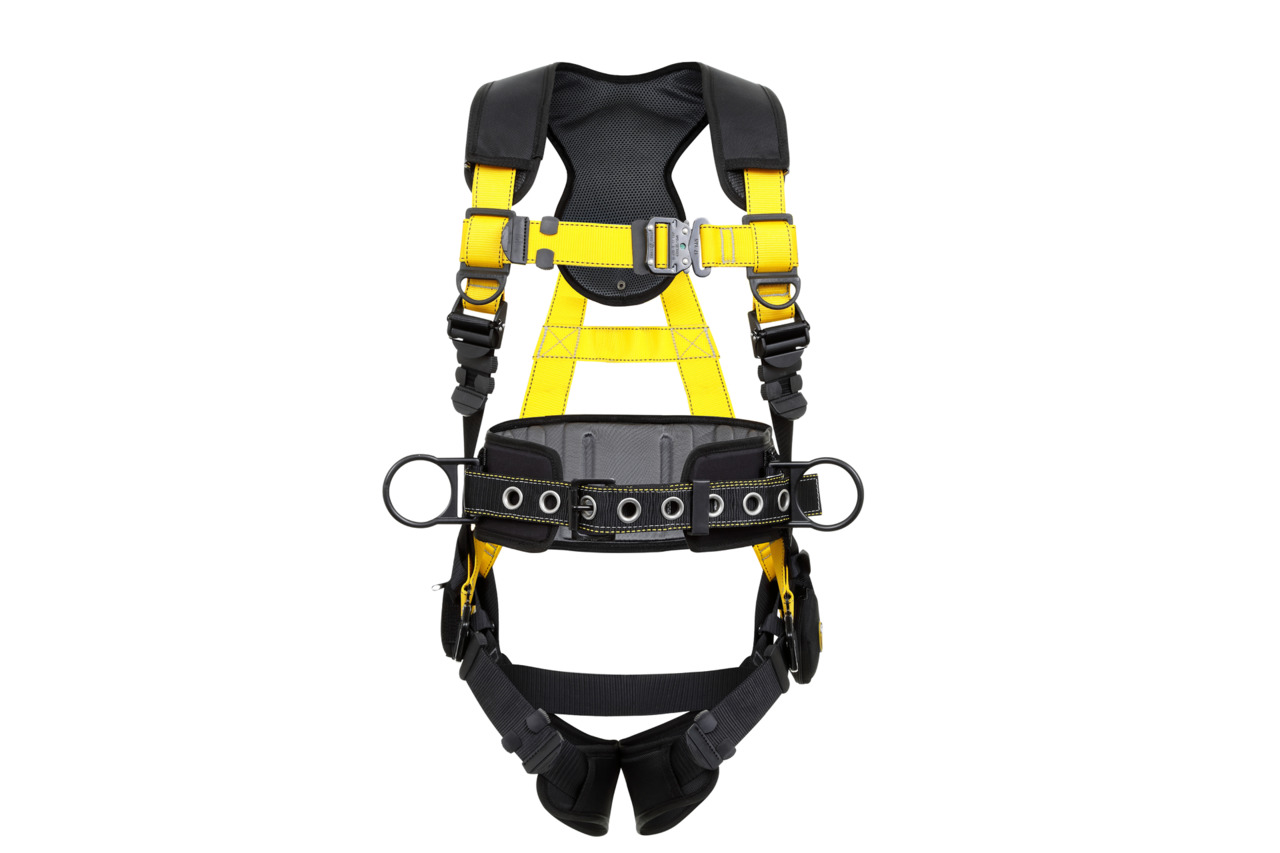 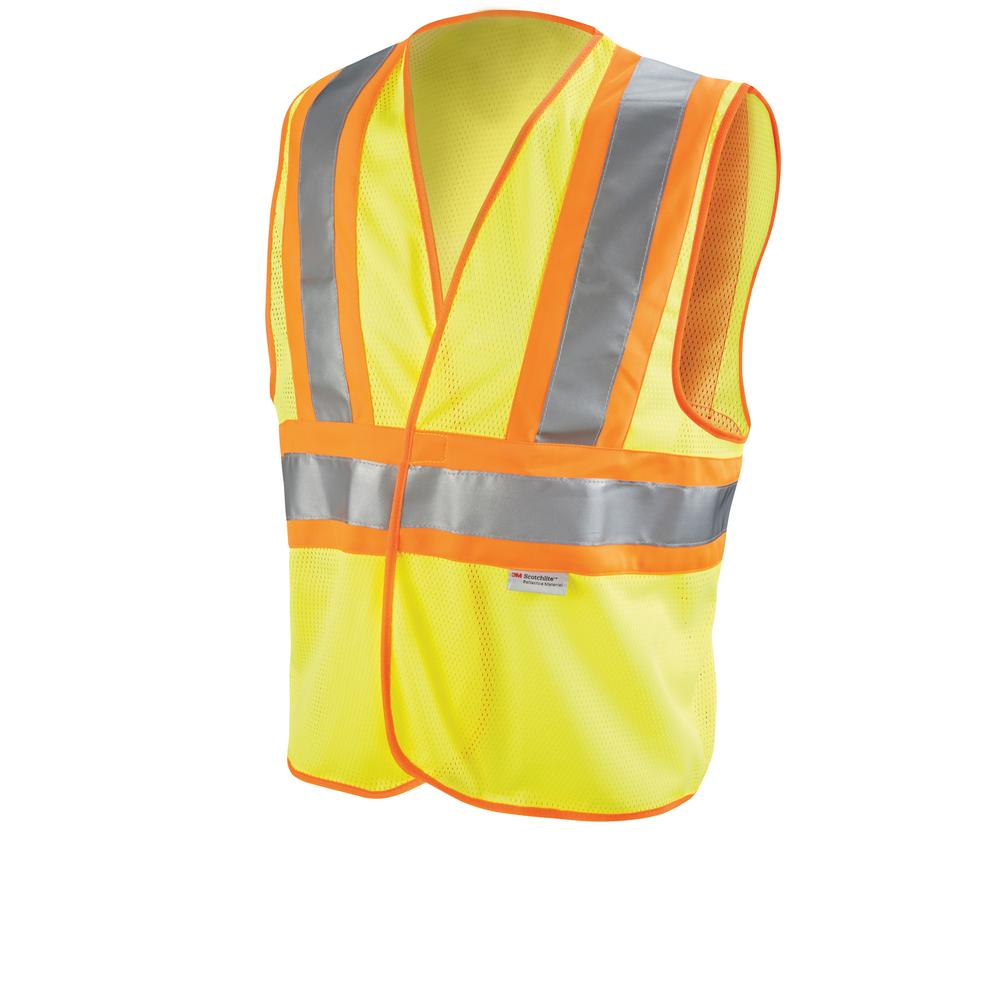 [Speaker Notes: Tasks where body protection may be required include; work with hazardous substances, work next to the highway or other areas with moving vehicles (e.g. construction sites), outdoor work, forestry and grounds maintenance work. 

Within the industrial workplace these types of suits would be used if there are spray booths ect.]
Roofing
October 4, 2011
Employee was pulling on the handle of a long metal mop cart carrying a bucket containing 400 degrees F, hot roofing material. 
Employee  tripped and fell forward. 
His right hand landed in previously placed hot roofing material. 
Wear long sleeve shirts.
Welding
November 24, 2009
Employee was repairing a holding tank. 
While repairing the tank, he was using an arc welder and his shirt caught on fire. 
Employee was hospitalized for burns to his torso.
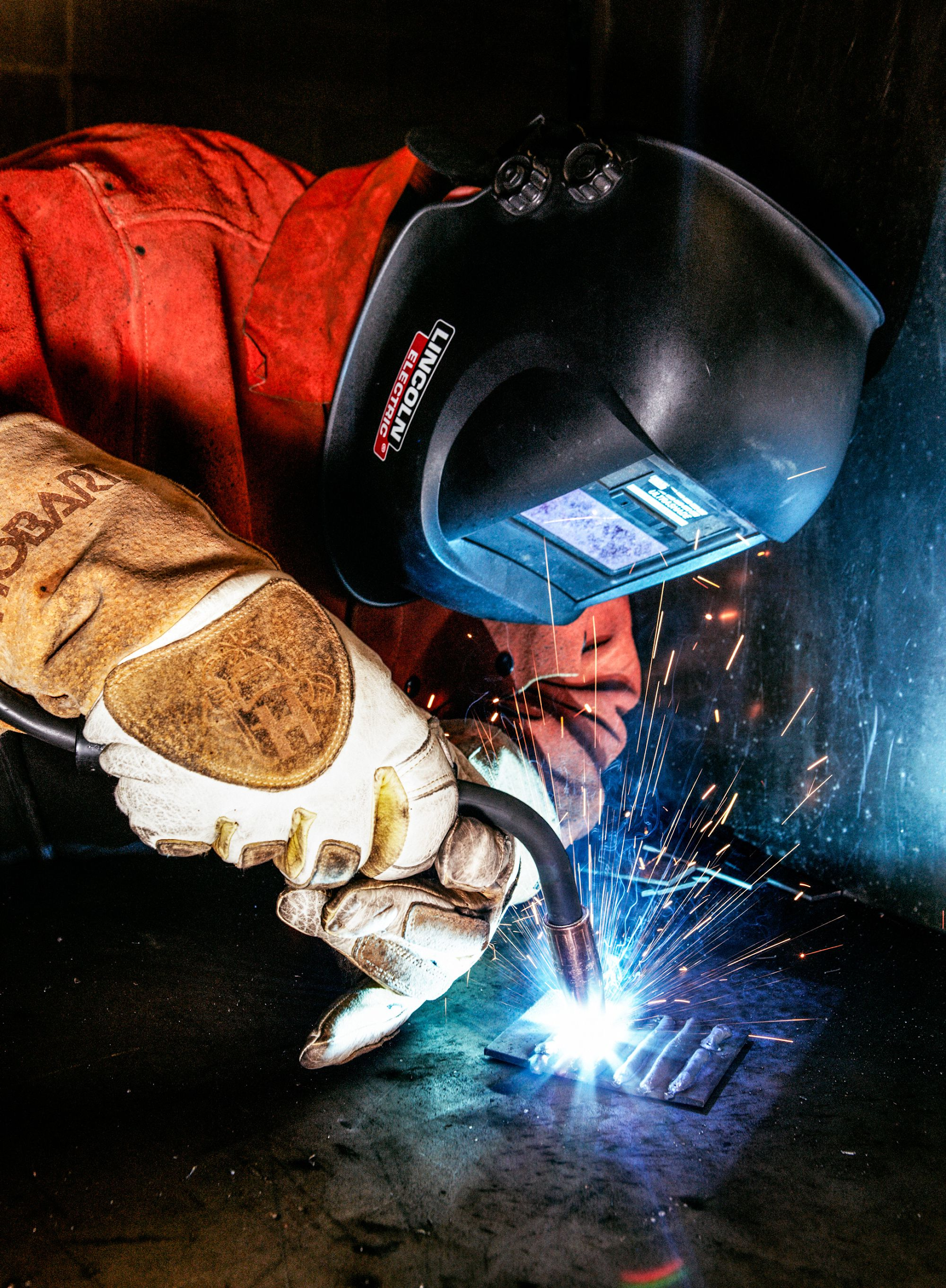 Body Protection
Power washing birdcrap.
Issues?
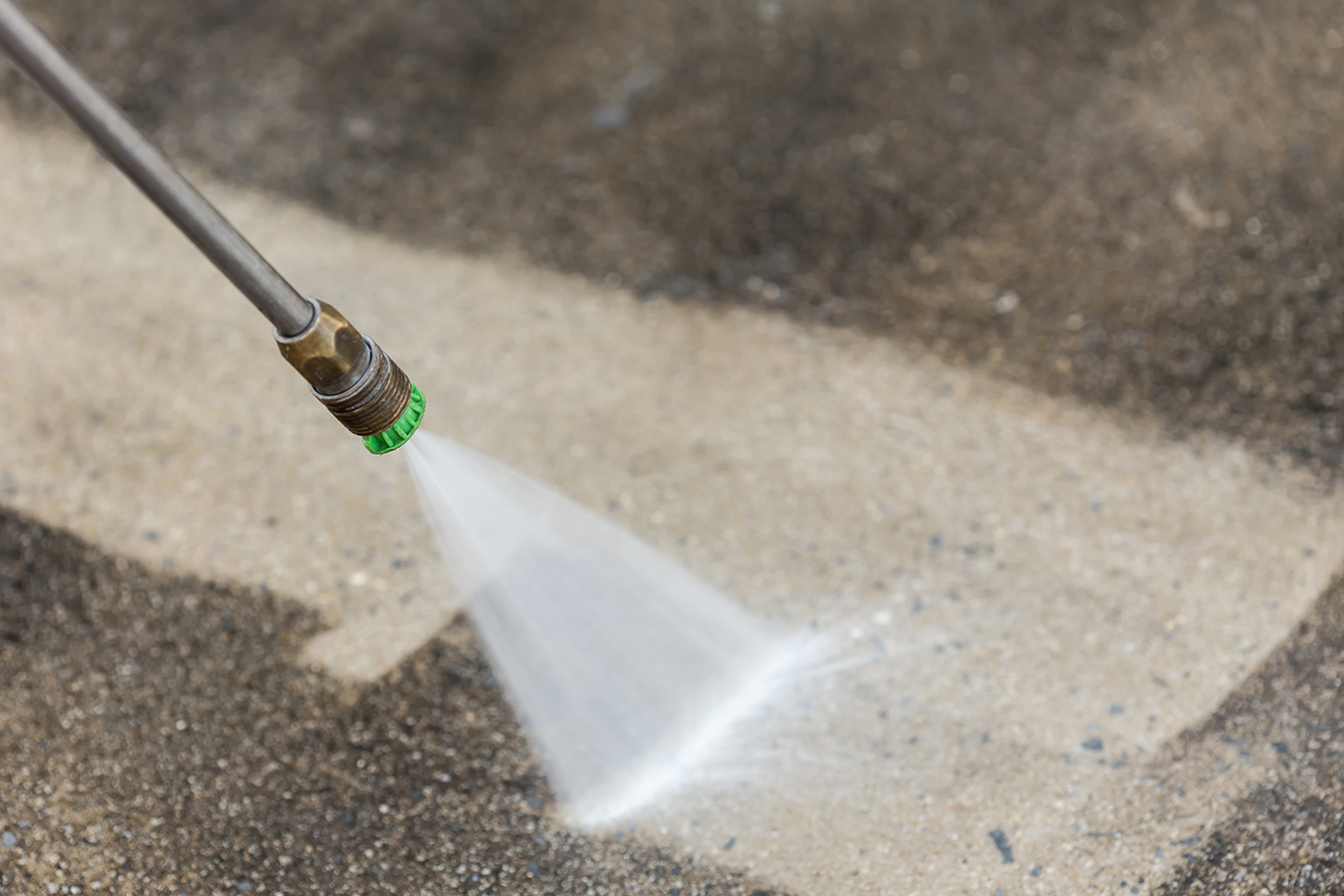 Chainsaws
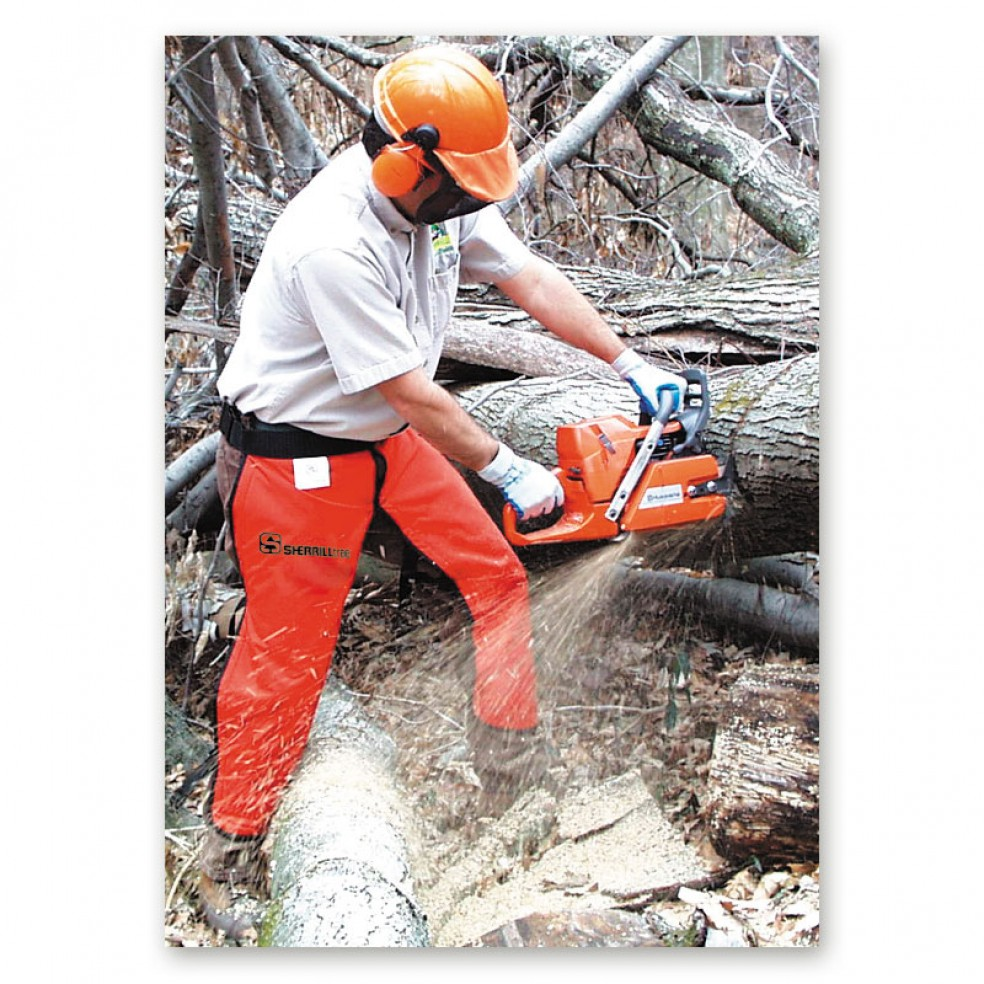 Why Wear Chaps?
Nicholas Abuhl‎
One arming a chainsaw
August 2015
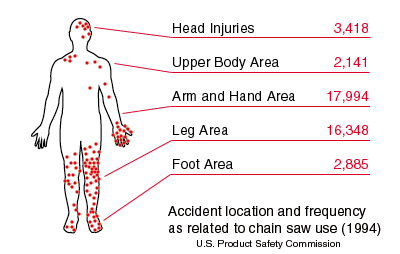 Why Wear Chaps?
Patrick Muir
August 2015
One arm chainsaw
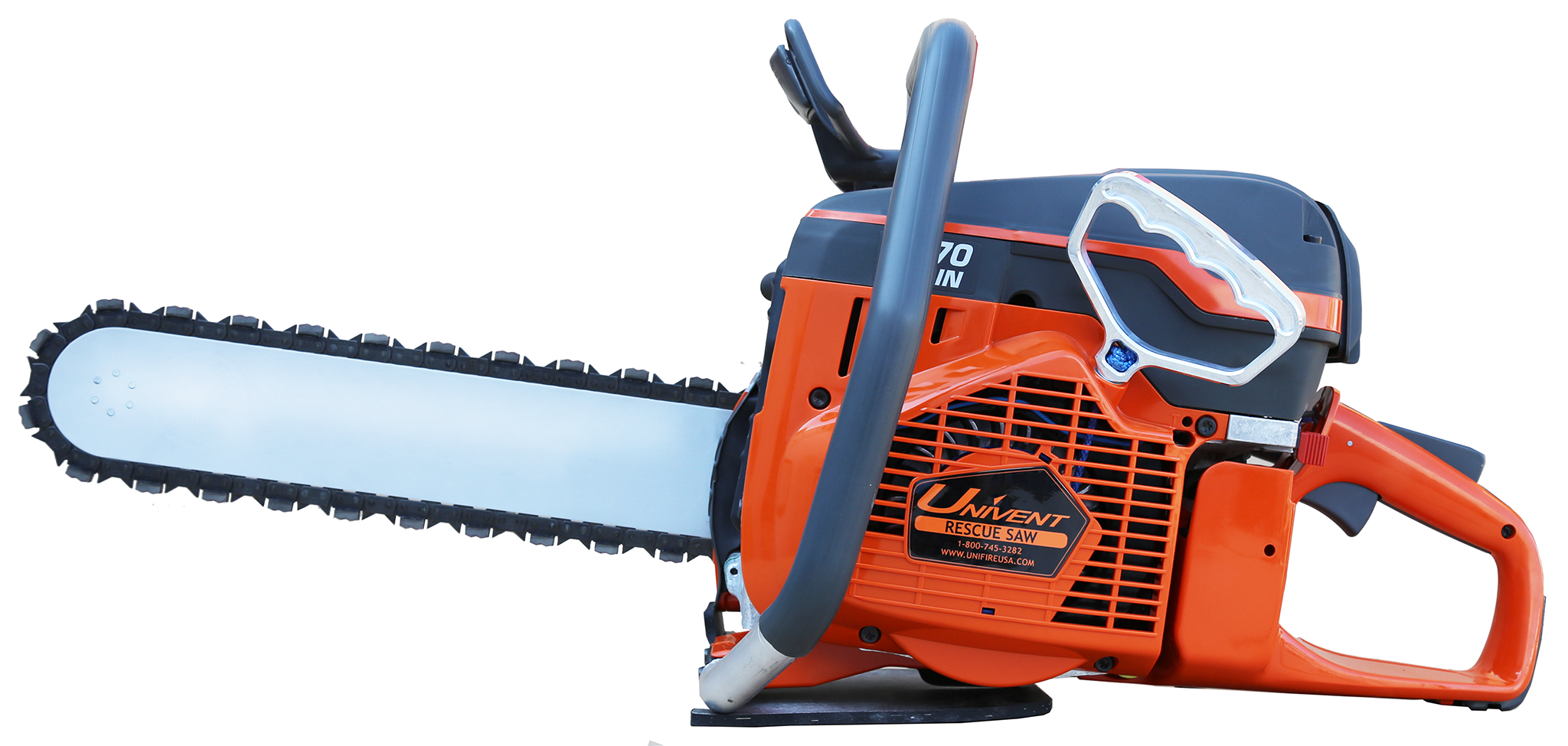 April 2014
A tree trimmer is recovering after he was rushed to a Pittsburgh hospital with a chainsaw blade embedded in his neck.
James Valentine was in a tree in Ross Township on Monday afternoon when he was struck in the neck by the saw. 
Another worker helped him down, and his co-workers left the saw in place to try to limit the bleeding.
February 2015
Chainsaw
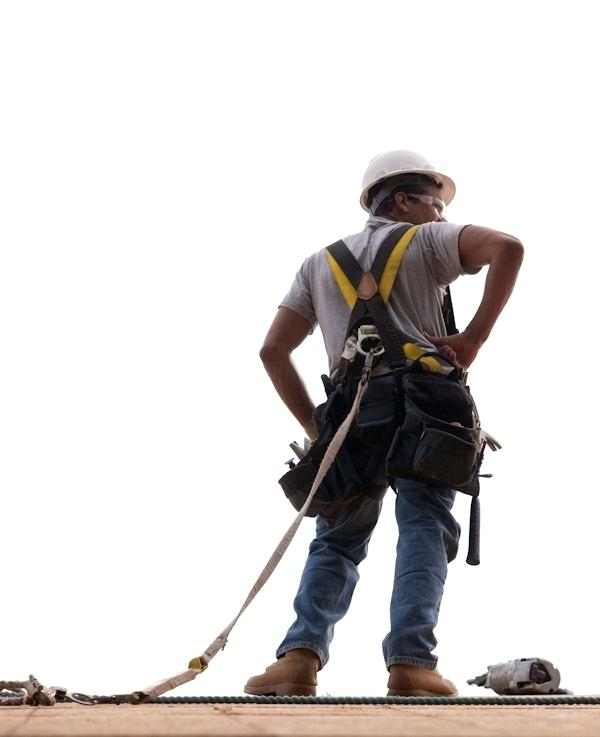 Safety Harness
Limits a fall to only 6 feet.
Must be supplied by employer.
Employee MUST be trained on how to use properly.
Requires a written program.
Safety Harness
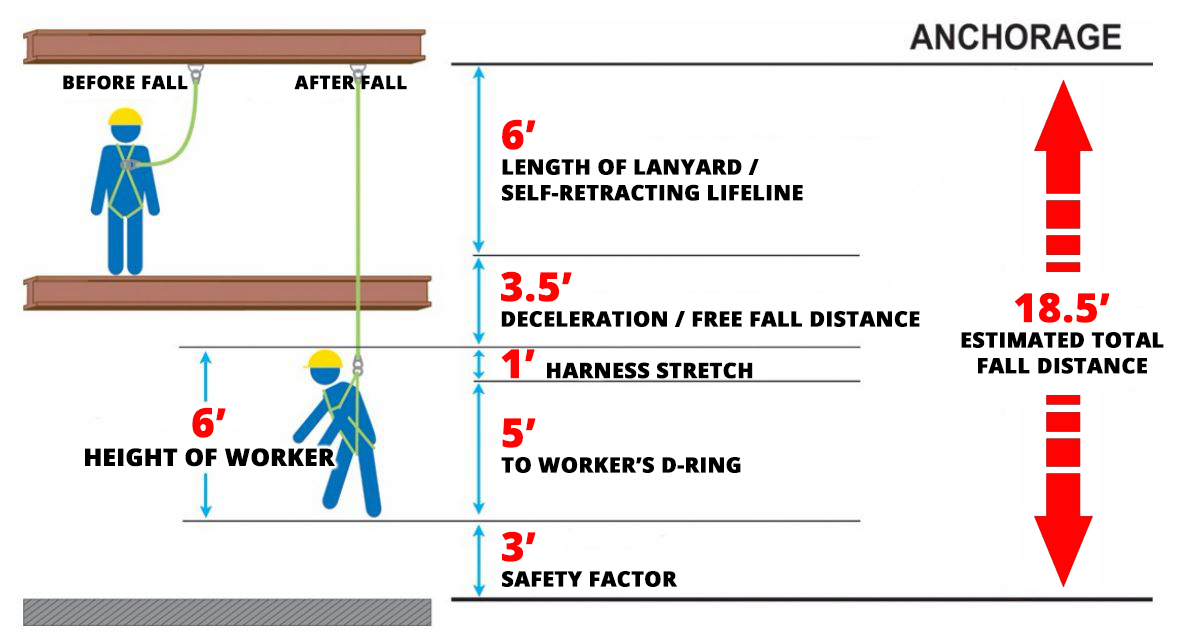 Safety Harness
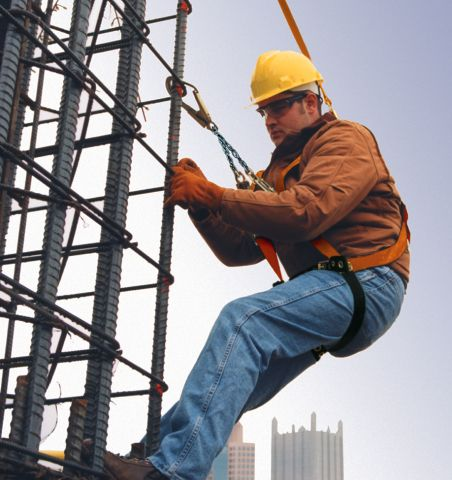 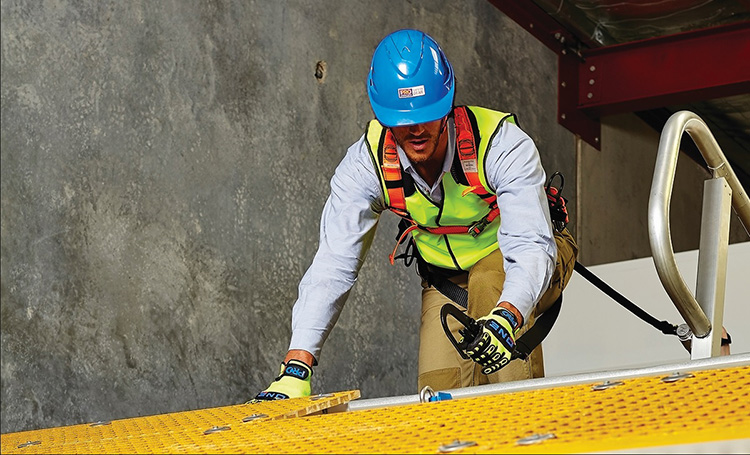 Safety Harness Inspection
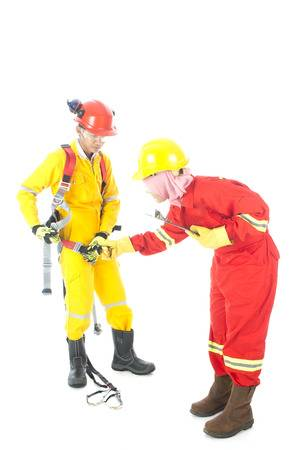 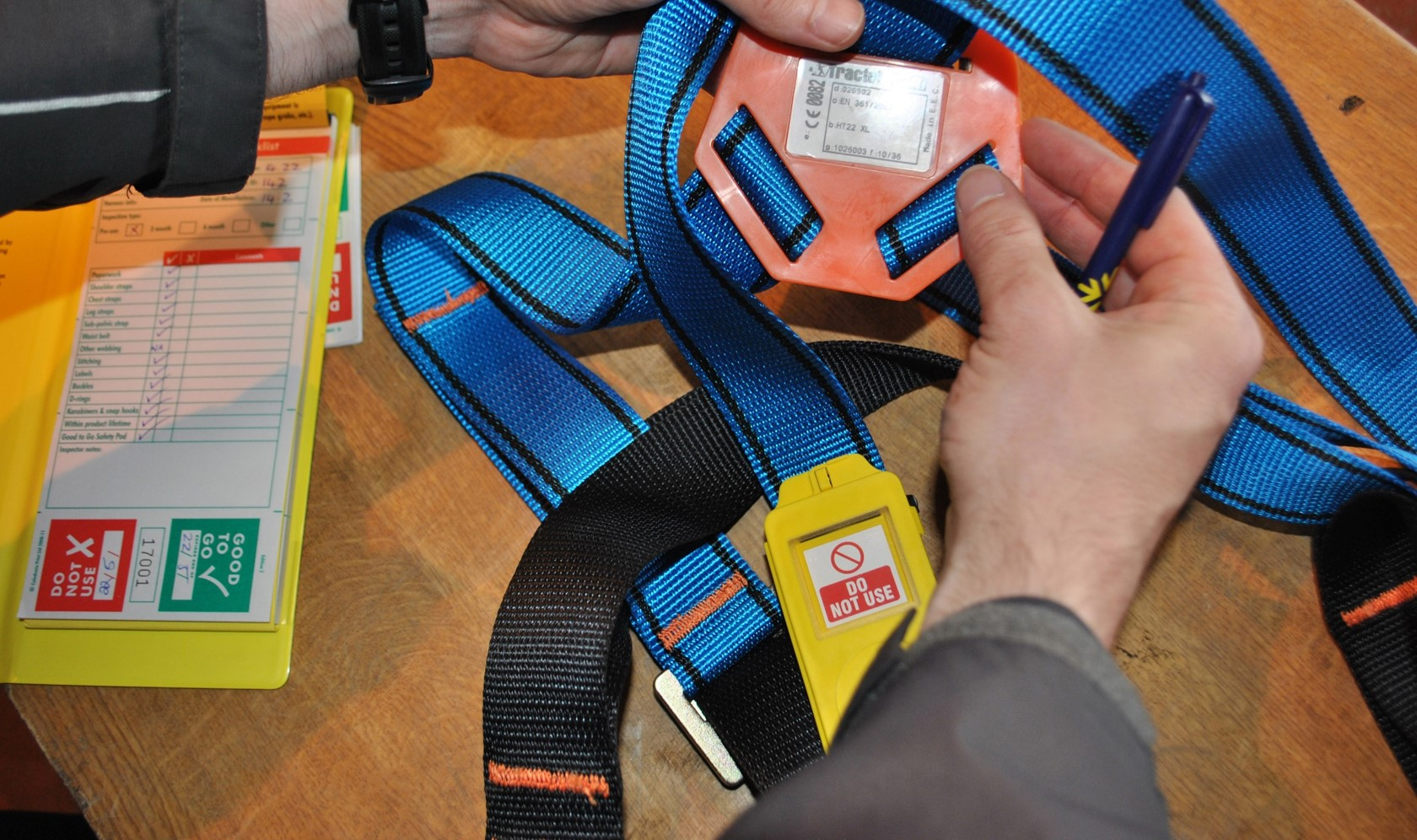 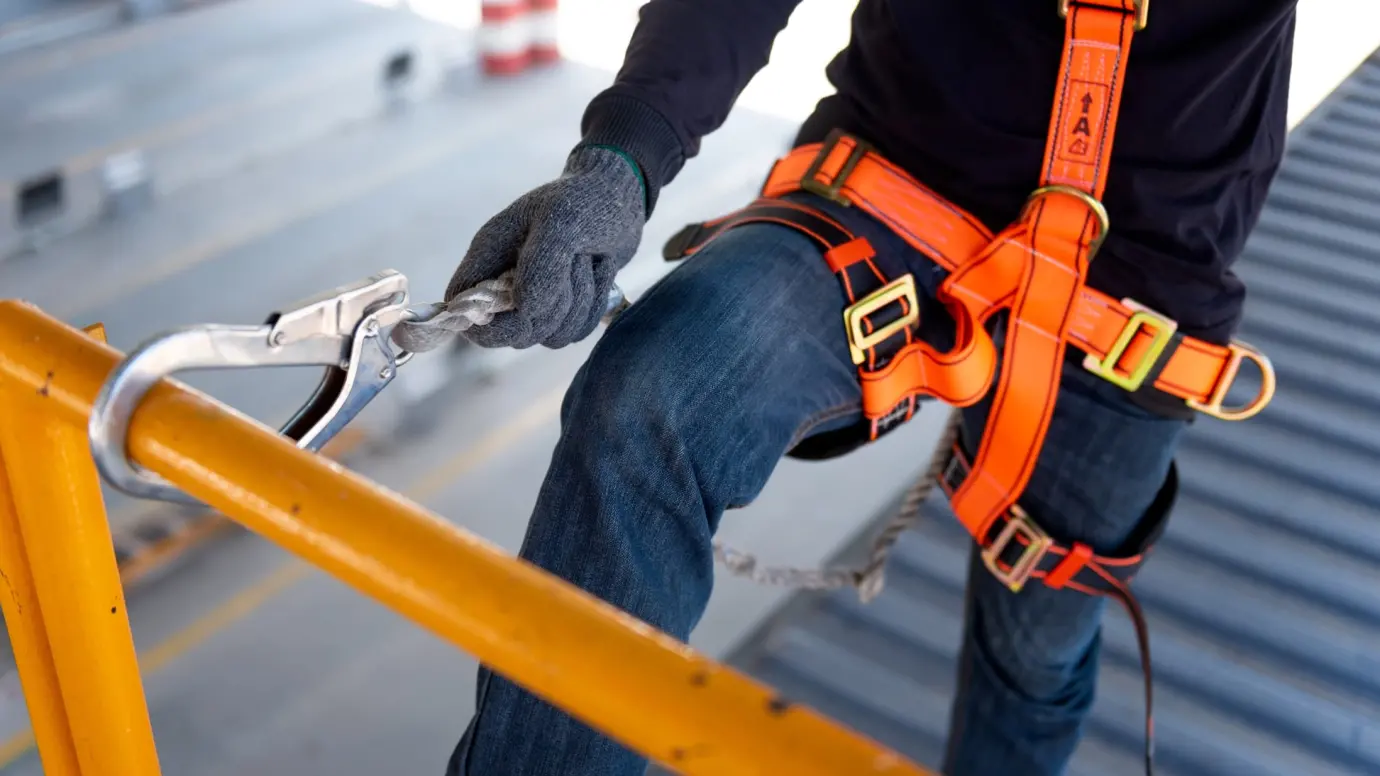 Inspection
December 2014
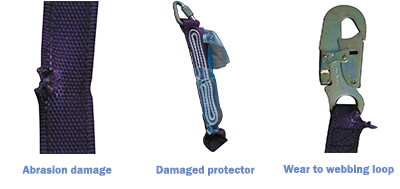 Lanyards
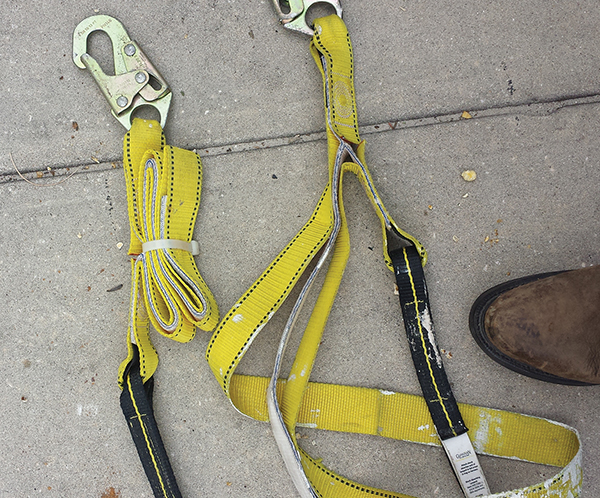 Safety Nets
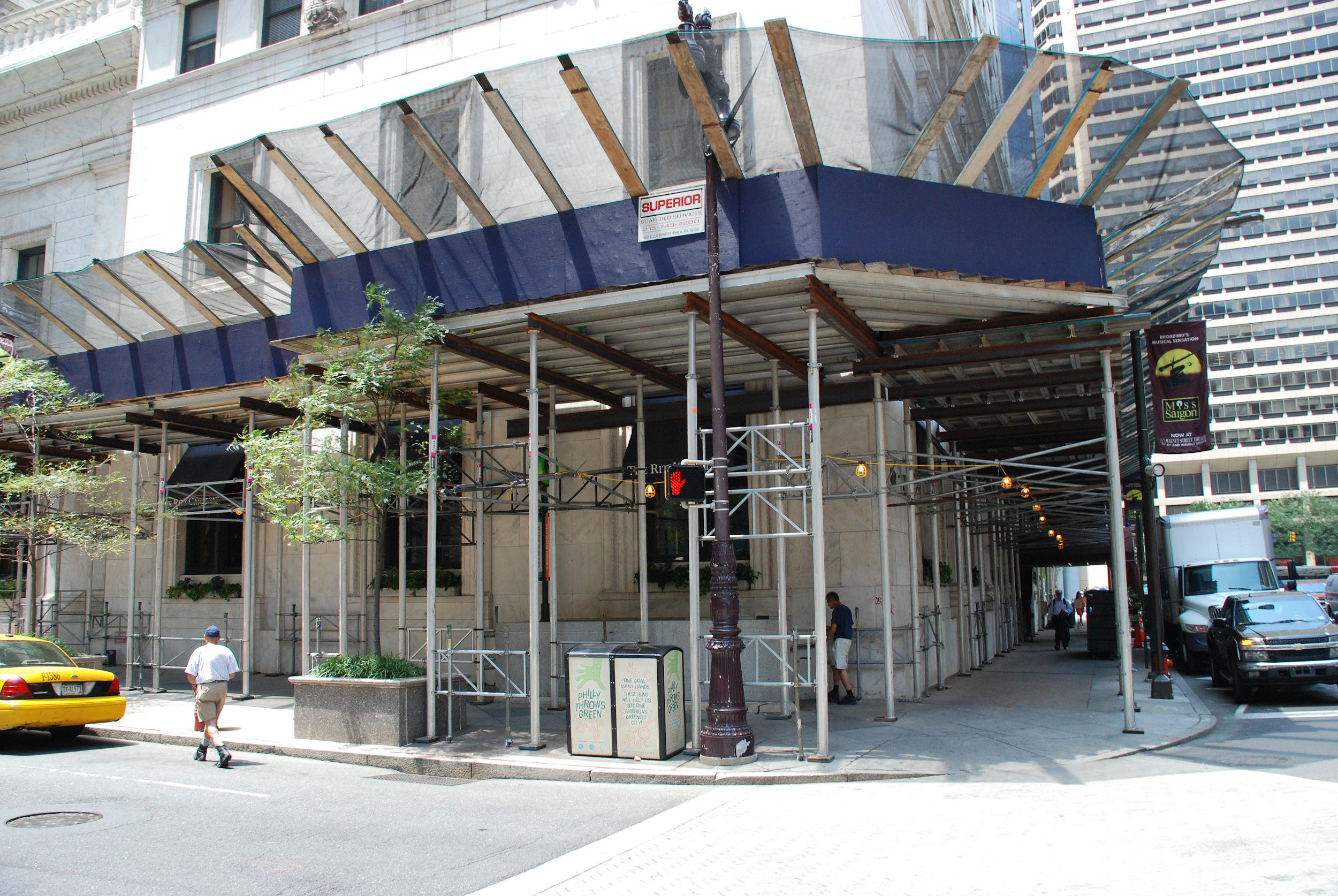 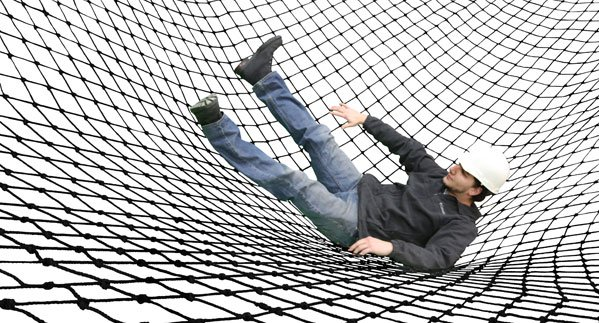 Safety nets shall be provided when workplaces are more than 25 feet above the ground, or water surface, or other surfaces where the use of ladders, scaffolds, catch platforms, temporary floors, safety lines, or safety belts is impractical.
1926.105(a)
[Speaker Notes: Photo from OSHA]
Safety Nets
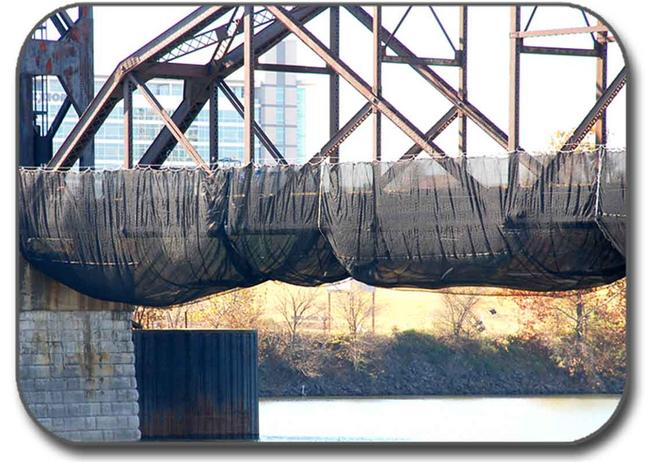 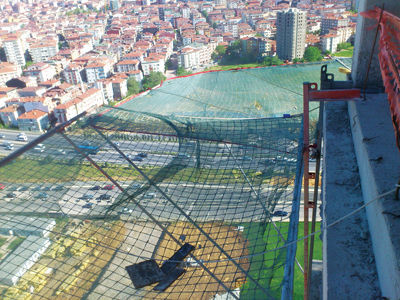 Nets shall extend 8 feet beyond the edge of the work surface where employees are exposed and shall be installed as close under the work surface.
It is intended that only one level of nets be required for bridge construction.
1926.105(c)
[Speaker Notes: Photo from Library of Congress]
Safety Nets
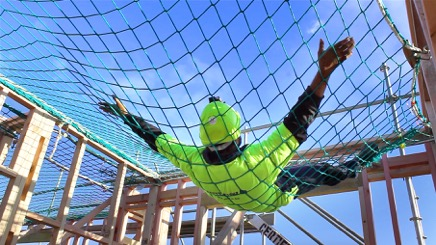 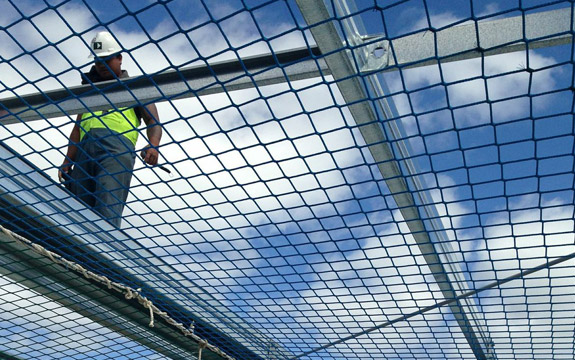 The mesh size of nets shall not exceed 6 inches by 6 inches.  
All nets shall meet accepted performance standards of 17,5000 foot-pounds minimum impact resistance as determined and certified by the manufacturers and shall bear a label of proof test.
1926.105(d)
[Speaker Notes: Photo from Consumer Product Safety Commission]
1926.106(a)
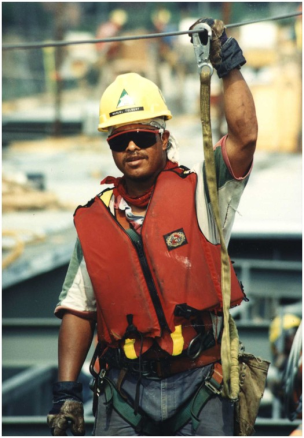 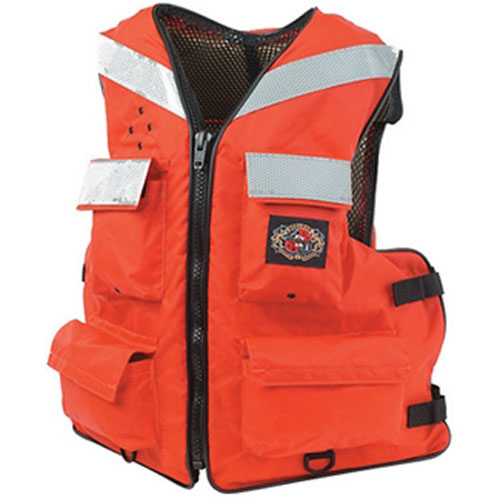 Employees working over or near water, where the danger of drowning exists, shall be provided with U.S. Coast Guard-approved life jacket or buoyant work vests.
1926.106(c)
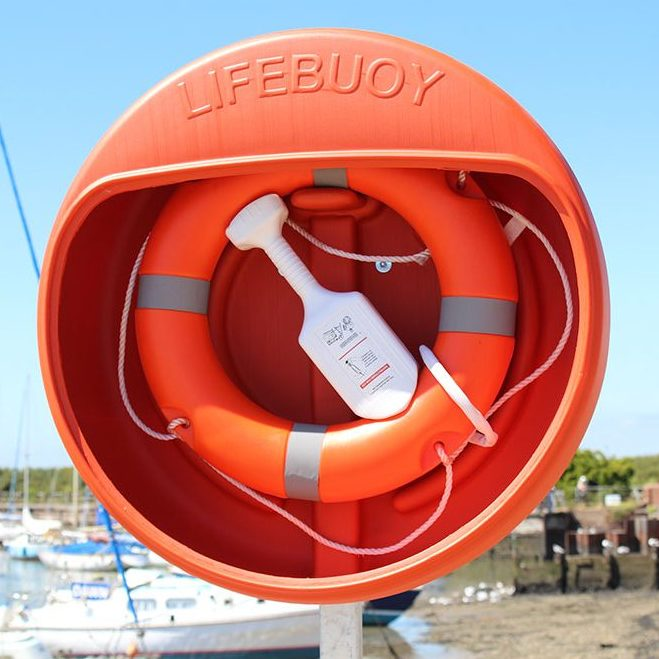 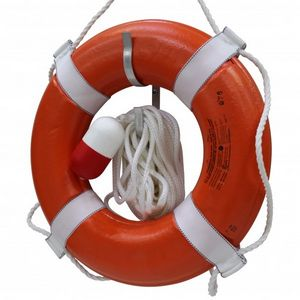 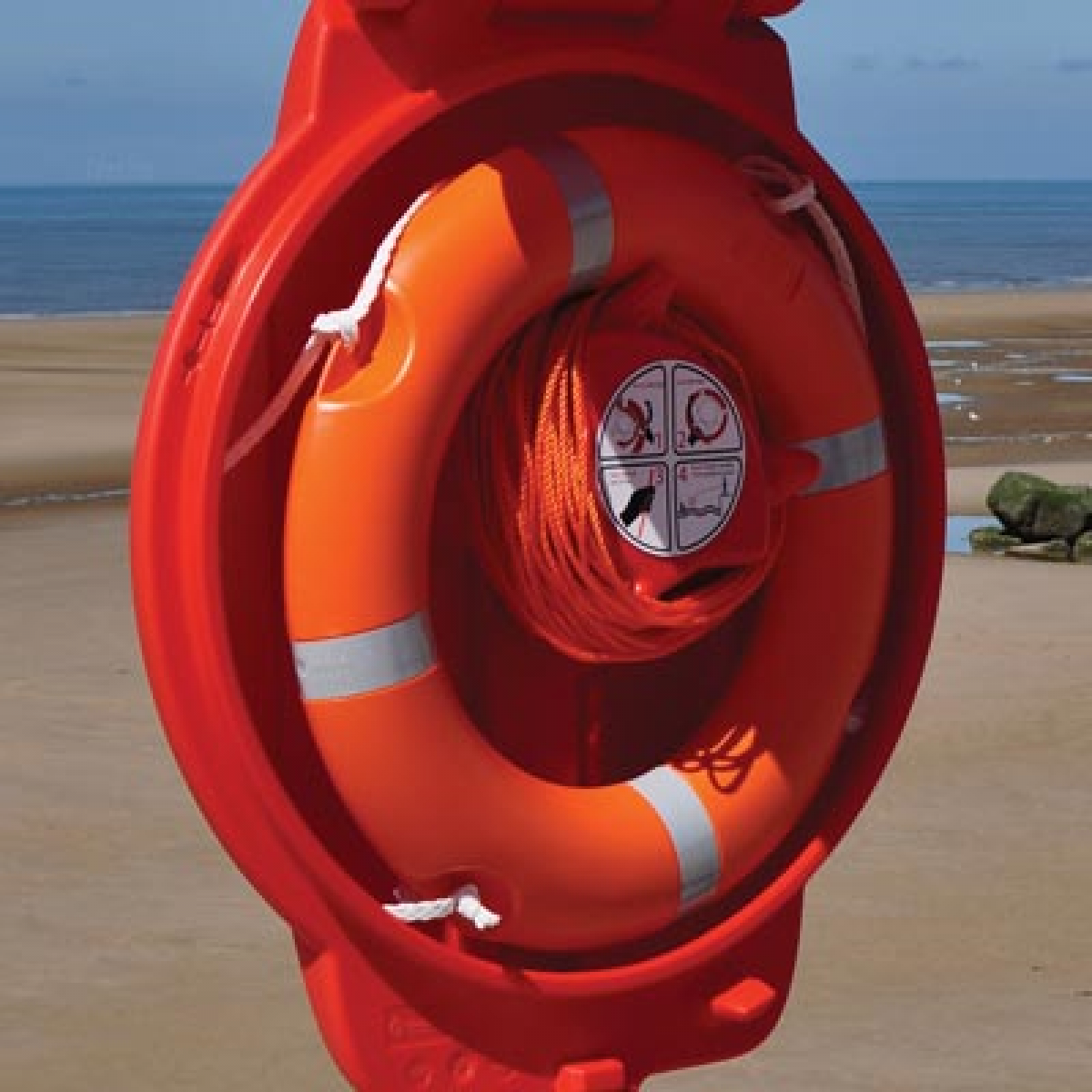 Ring buoys with at least 90 feet of line shall be provided and readily available for emergency rescue operations.
1926.106(d)
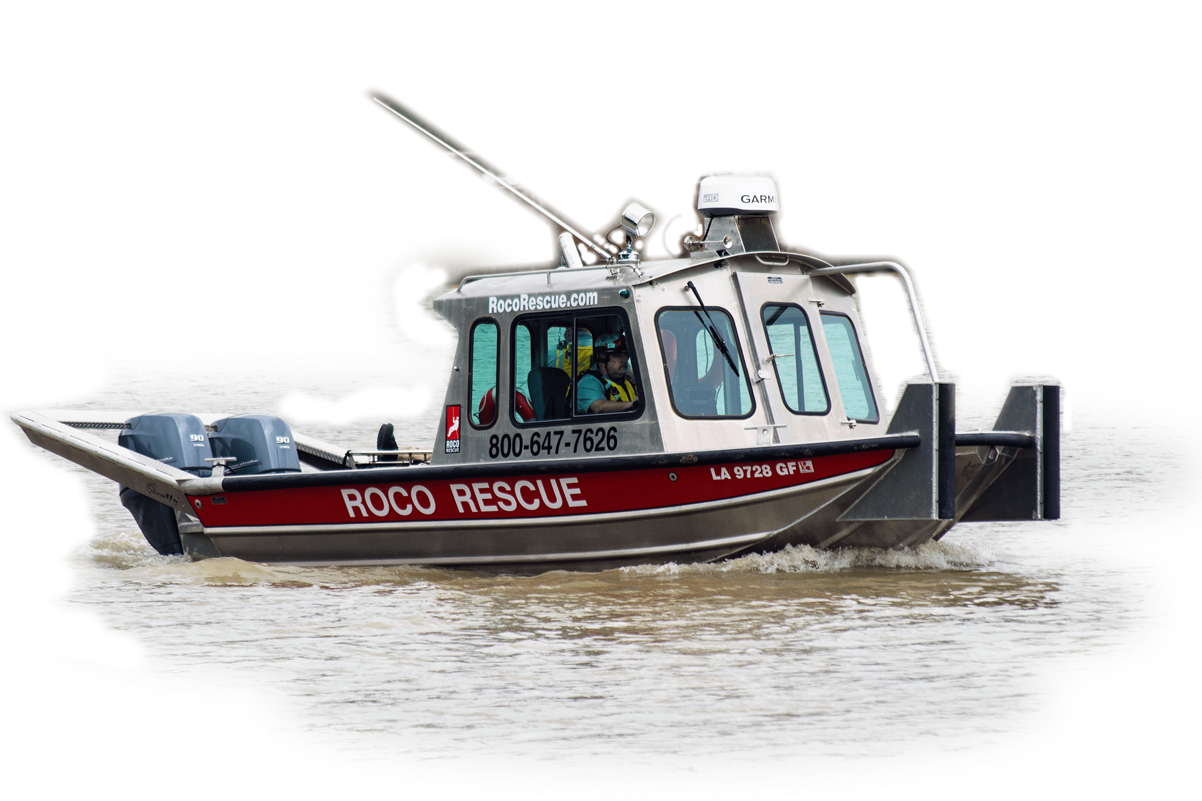 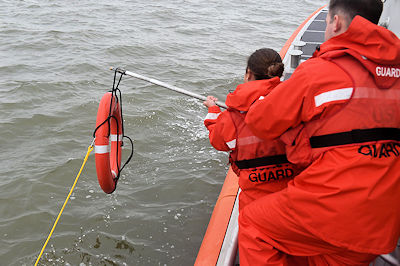 At least one lifesaving skiff shall be immediately available at locations where employees are working over or adjacent to water.
Flaggers
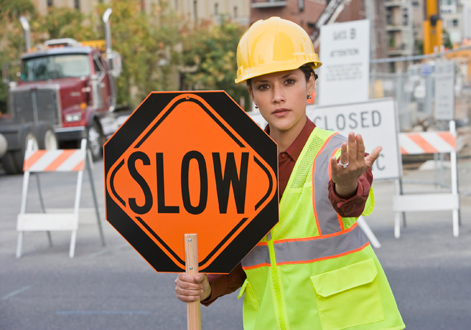 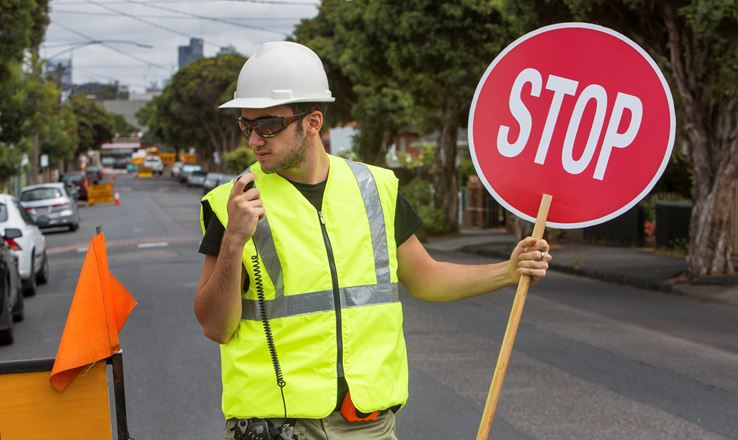 The MUTCD requires the paddle to be at least 5 ft. in height preferably higher. 
The one on the left is also to low, but is the wrong shape. Again according to the MUTCD the Stop side must be octagonal in shape..
Road Construction
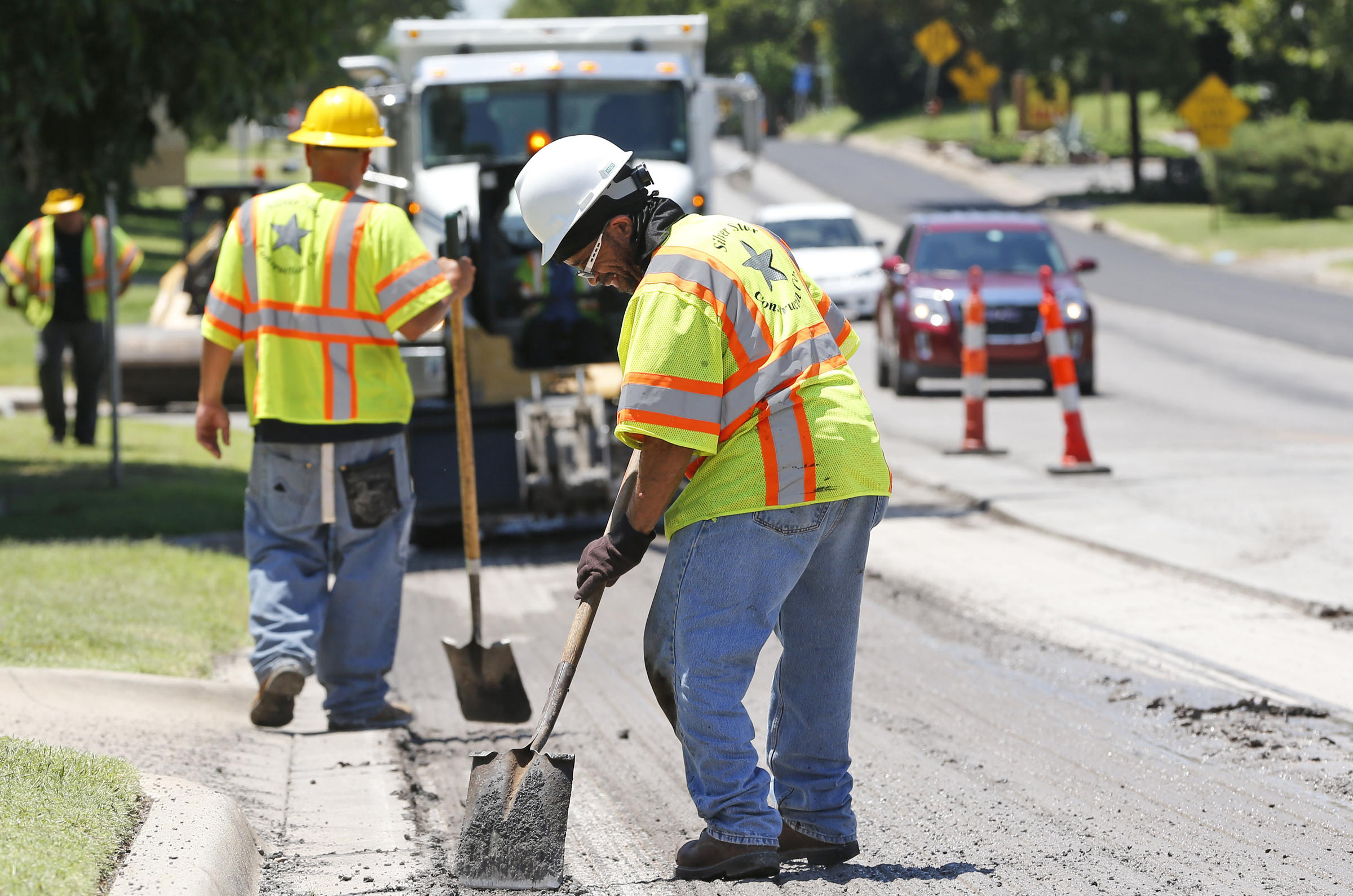 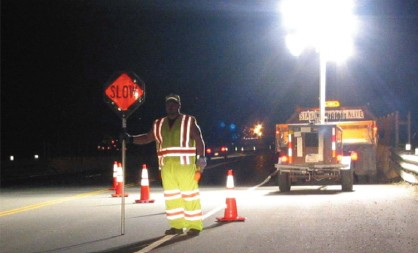 Class 2 vests during the day and 45 and under.
Class 3 if 50 mph and higher and night. 
The paddle used during night work is too low.
Road Construction
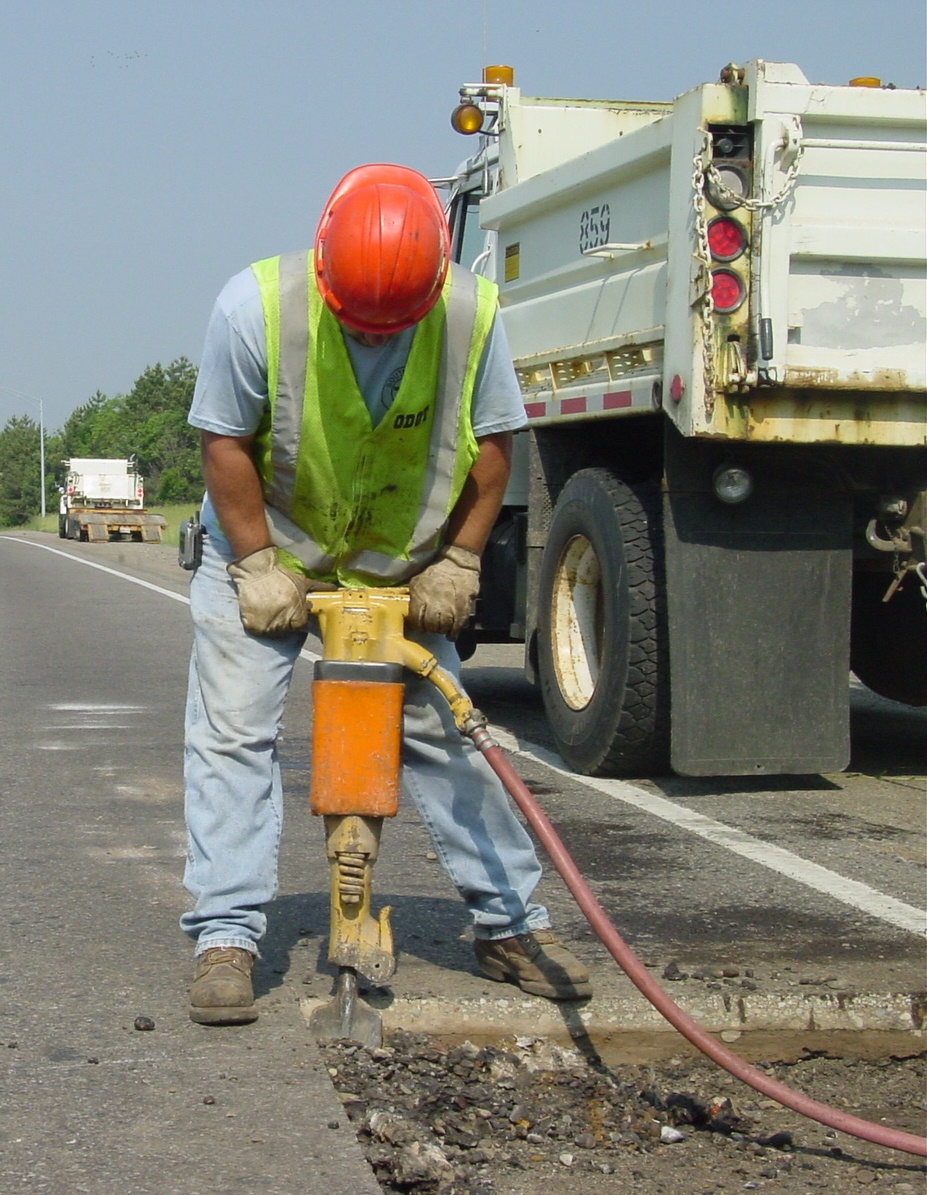 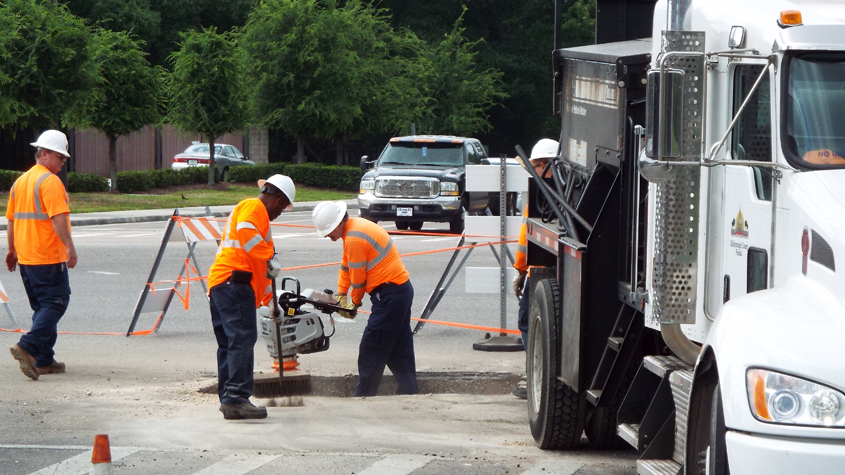 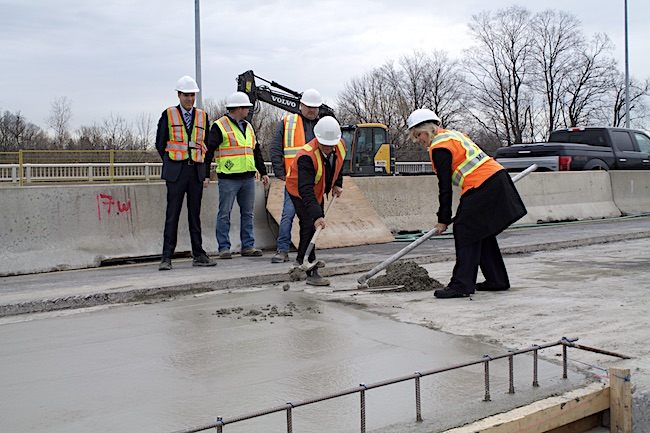 November 2014
Emerging PPE: Smart Helmets
The Daqri Smart Helmet combines the physical head and eye protection of a hard hat and visor with augmented reality.
The helmet includes sensors and 360-degree navigational cameras capable of recording and interacting with the outside world.
Despite all the extra equipment inside, the Smart Helmet is not bulky or any heavier than a regular hard hat.
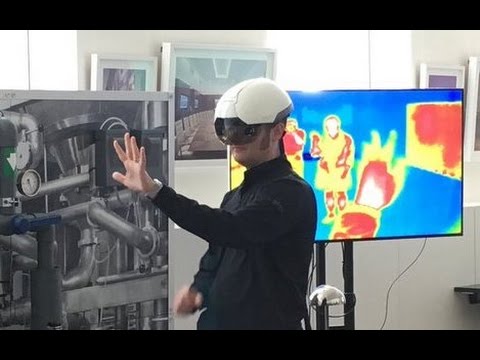 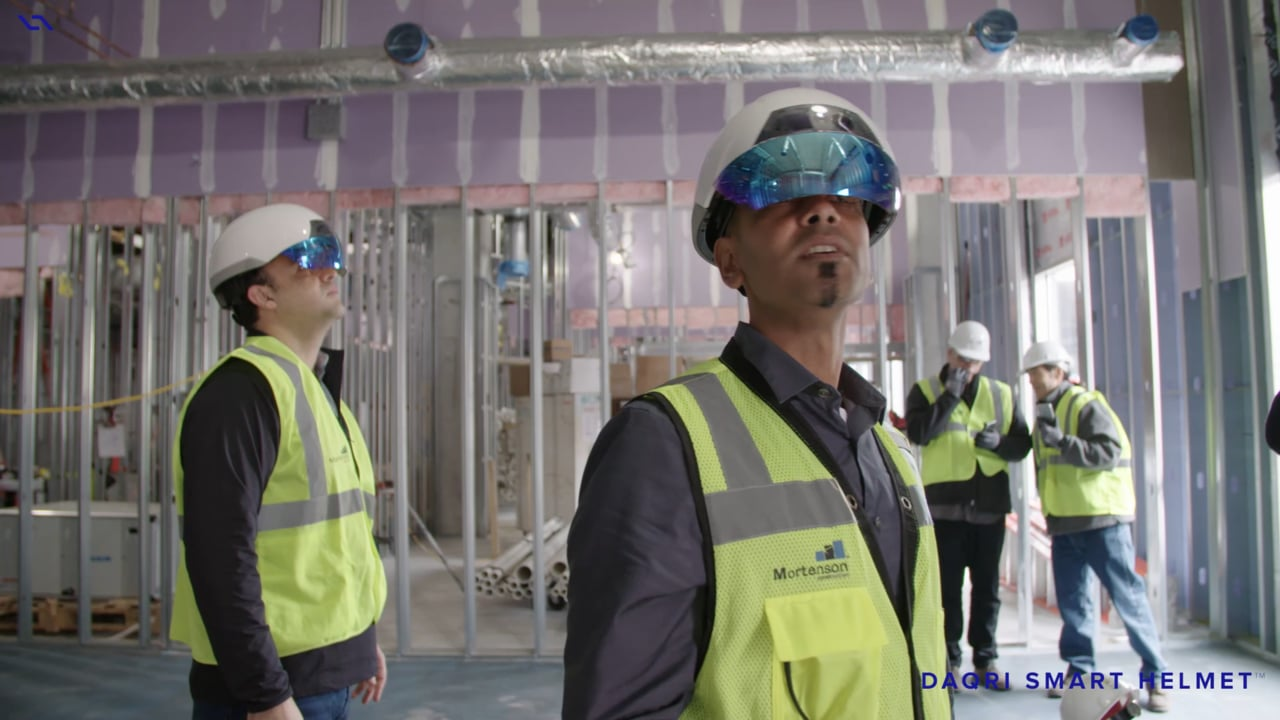 [Speaker Notes: The helmet can also allow the wearer to make or receive calls, audio only or video. A supervisor can pull up what the worker is seeing and walk him or her through troubleshooting steps, for example.
NOTE: Microsoft is developing a similar idea called the HoloLens.
https://www.forbes.com/sites/alicebonasio/2018/07/12/mixed-reality-for-industry-4-0/ 
https://www.roadtovr.com/hands-daqris-new-industrial-augmented-reality-helmet/]
Emerging PPE: Smart Helmets
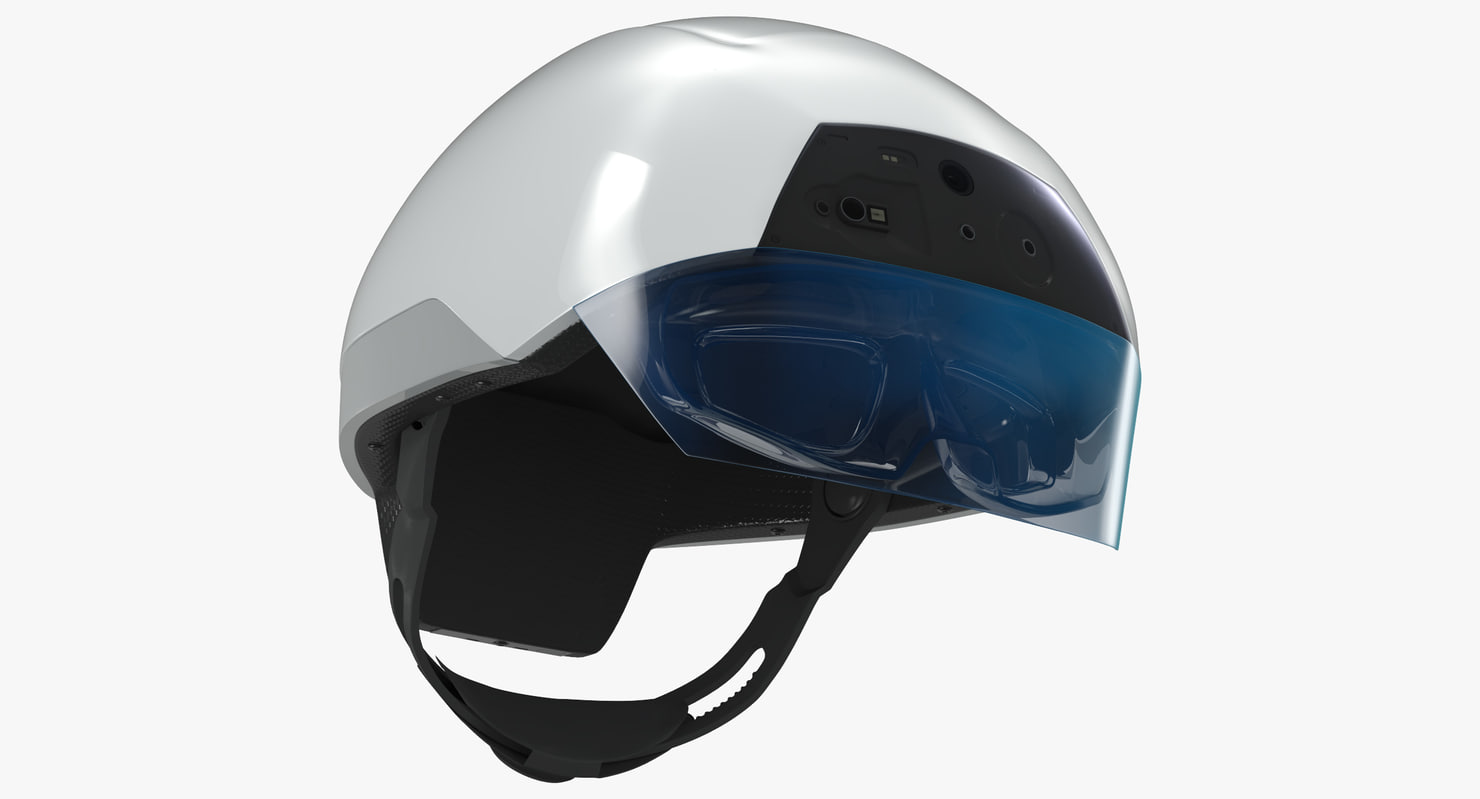 Workers can overlay their view of the job site with schematics, or pull up directions to carry out a task - including animation to show them exactly how it should be done.
Thermal imaging provides a kind of “X-ray vision” which can help workers “see” inside equipment to determine if it is functioning properly based on heat readings.
The helmet has been tested by more than 100 companies, but comes with a $15,000 price tag - keeping it out of reach of most job sites - for now.
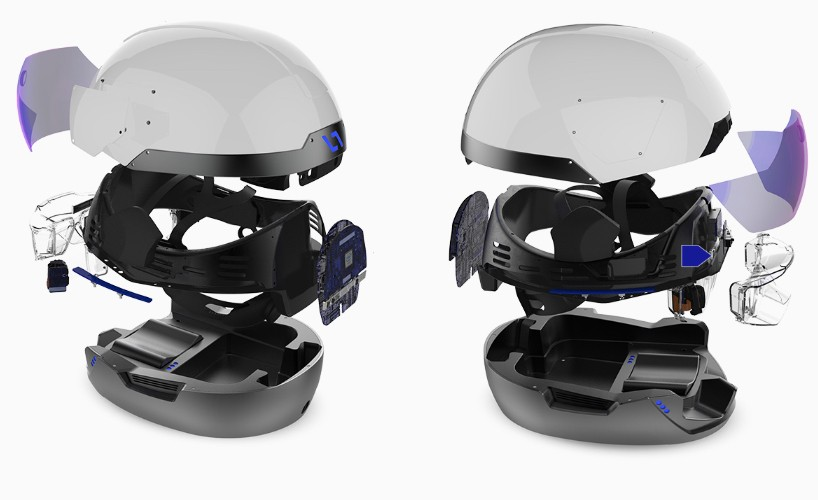 [Speaker Notes: One person who tested a prototype said he was able to look at a glue gun and see which parts were too hot to touch. 
It can also be used to see if power has been shut down from machinery before repair or maintenance - or if there is still electricity running through it.
https://www.forbes.com/sites/alicebonasio/2018/07/12/mixed-reality-for-industry-4-0/ https://www.roadtovr.com/hands-daqris-new-industrial-augmented-reality-helmet/]
Emerging PPE: Lightweight Fabrics
PPE manufacturers are looking to companies developing lighter weight fabrics to improve their products.
 Lightweight fabrics can make PPE less heavy and bulky, more flexible and breathable, while still providing protection.
Many of the fabrics being developed are also fire resistant which is useful for firefighters, but also for hazards such as arc flash.
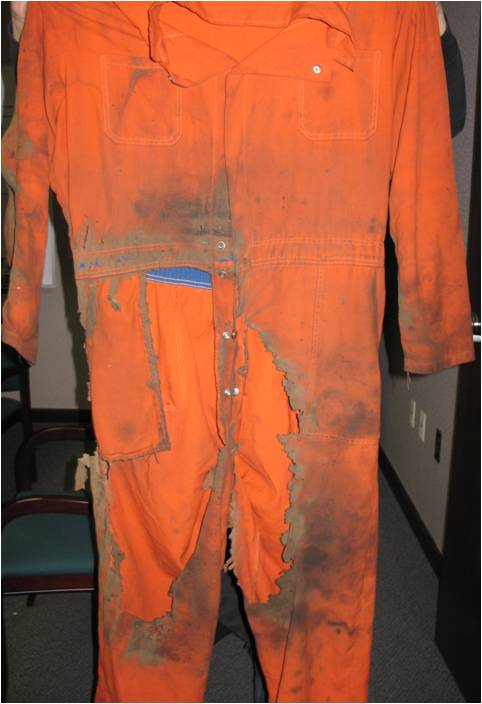 [Speaker Notes: https://www.fireapparatusmagazine.com/articles/print/volume-23/issue-1/features/new-improved-fabrics-enhance-ppe-performance.html]
Emerging PPE: Designed for Women
Women are still extremely underrepresented in construction jobs, and are often given the same PPE to wear as men instead of gear designed for a woman to wear.
Improperly-fitting PPE leads to increased risk of injury or death.
Women can also seem less competent on the job when trying to do it in gloves or other gear that does not fit them.
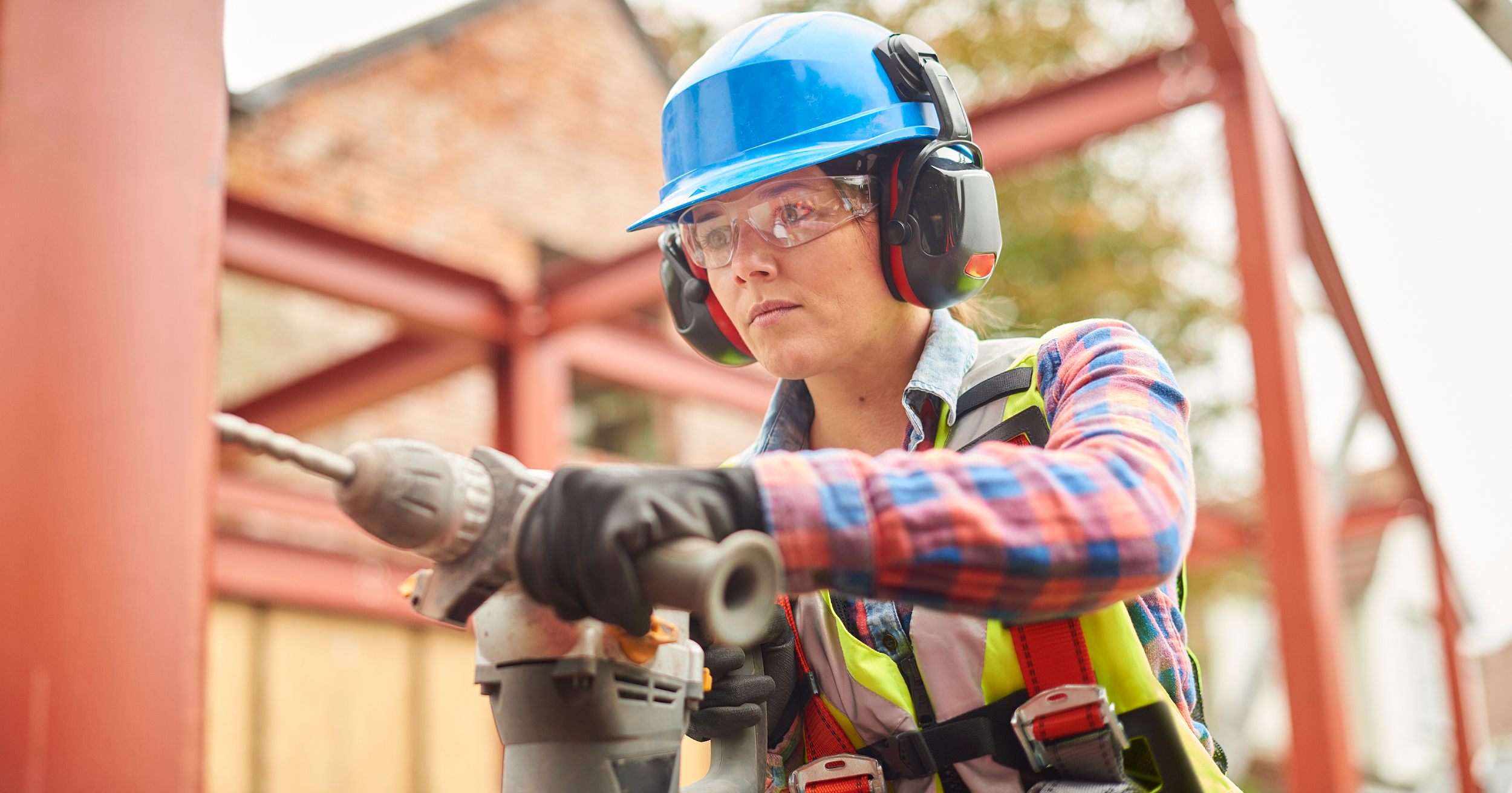 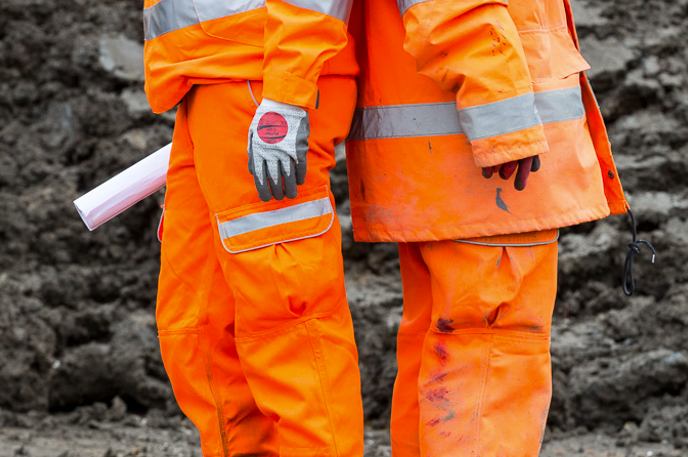 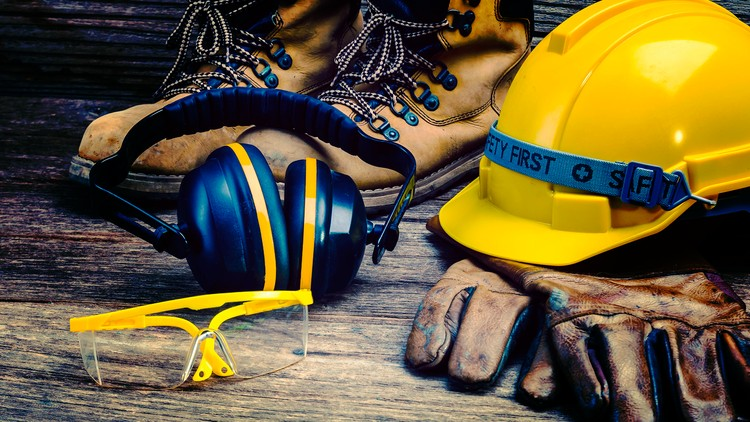 Questions?